Министерство образования РМ                                                                               Портфолио                    Астайкиной Людмилы Владимировны-                                    учителя - логопеда Структурного подразделения «Центр развития ребёнка - детский сад «Сказка» МБДОУ «Детский сад «Планета детства» комбинированного вида»                                 пгт.Комсомольский                      Чамзинского муниципального  района РМ
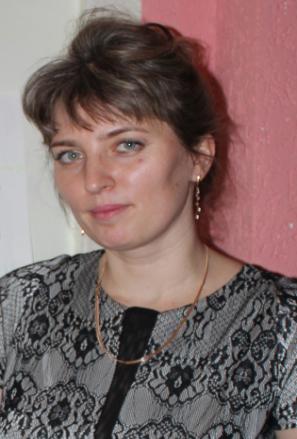 Дата рождения: 23.09.1977г.
Профессиональное образование: олигофренопедагог, учитель- логопед, МГПИ им. М.Е. Евсевьева, № диплома БВС 0450269, дата выдачи 22 июня 1999г. 
Стаж педагогической работы (по специальности): 22 лет
Стаж работы в должности: 14 лет
Общий трудовой педагогический стаж: 22 лет
Наличие квалификационной категории: высшая, приказ №234 от 23.03.2017 года
«Коррекция речевых дефектов относится к числу наиболее сложных видов оказания комплексной медико-психолого-педагогической помощи детям. Сложность эта обусловлена прежде всего тем, что речевой дефект, каков бы он ни был по степени выраженности, никогда не существует сам по себе»                                                     Л. С. Выготский
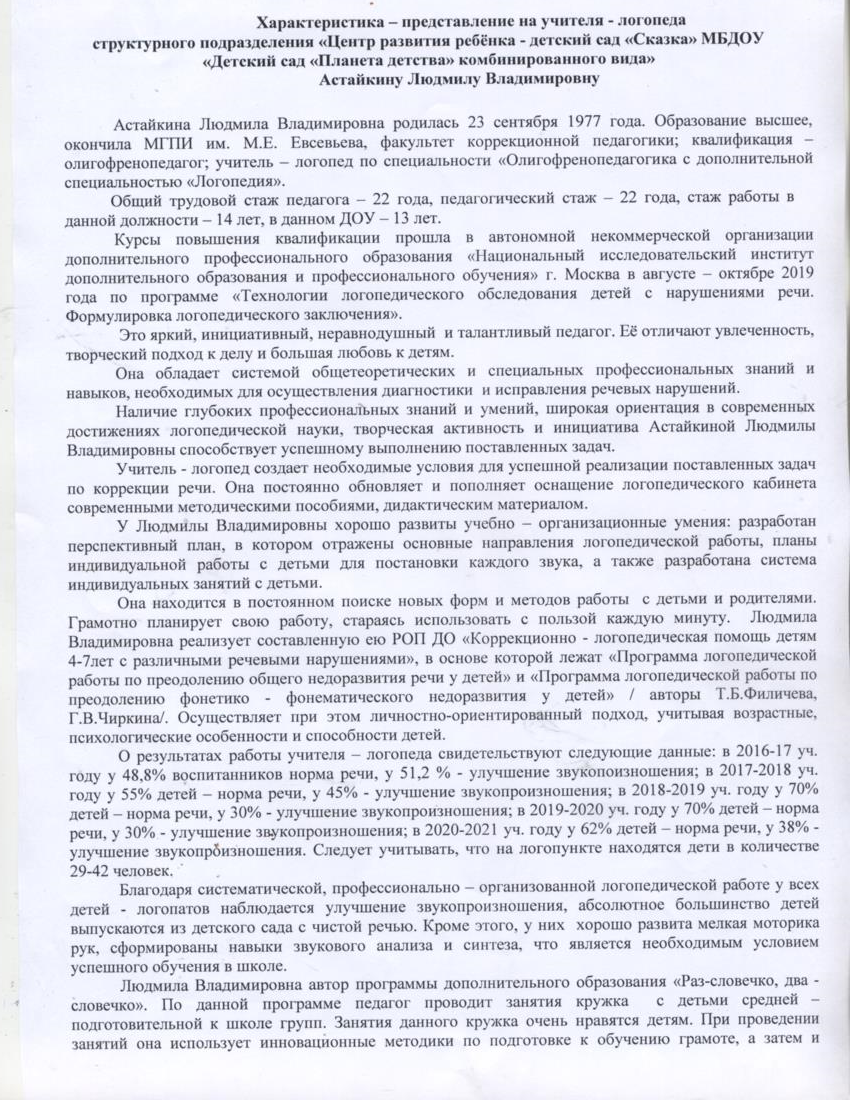 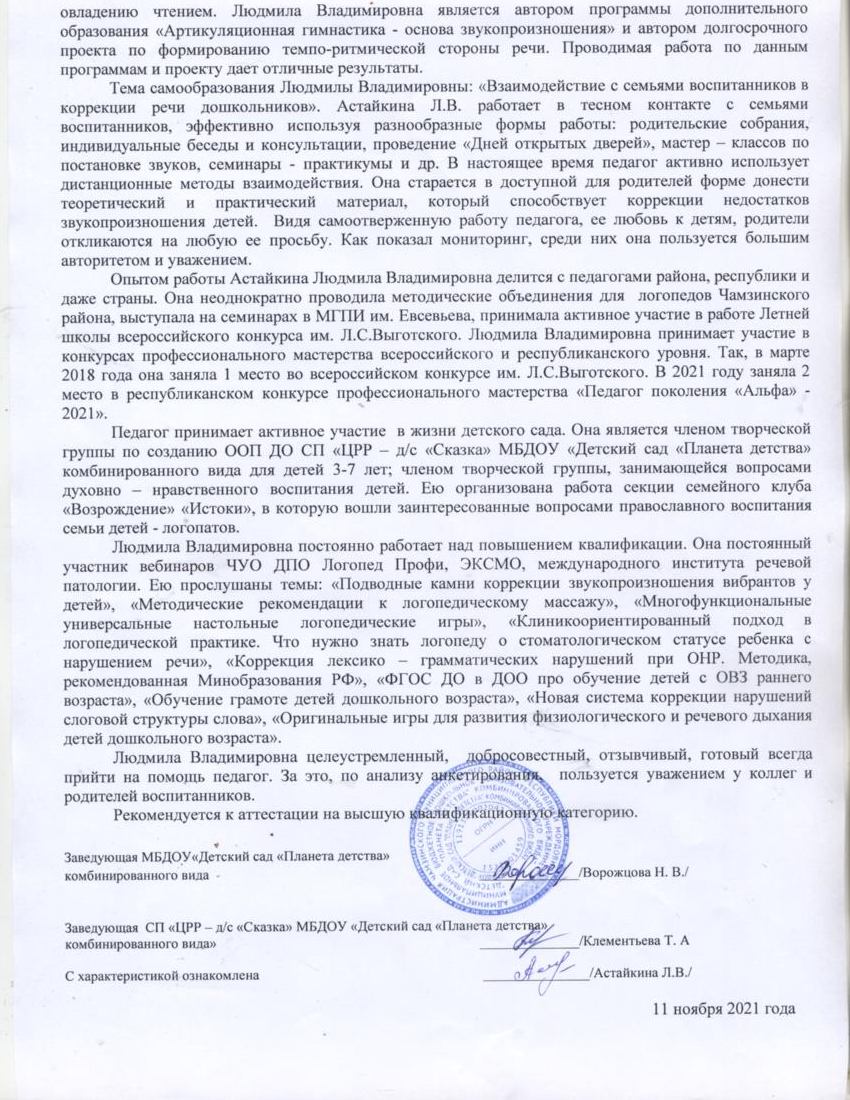 Представление педагогического опыта по теме «Взаимодействие учителя- логопеда с семьями воспитанников в условиях логопедического пункта»https://skazkacham.schoolrm.ru/sveden/employees/35214/292482/?bitrix_include_areas=Y&clear_cache=Y
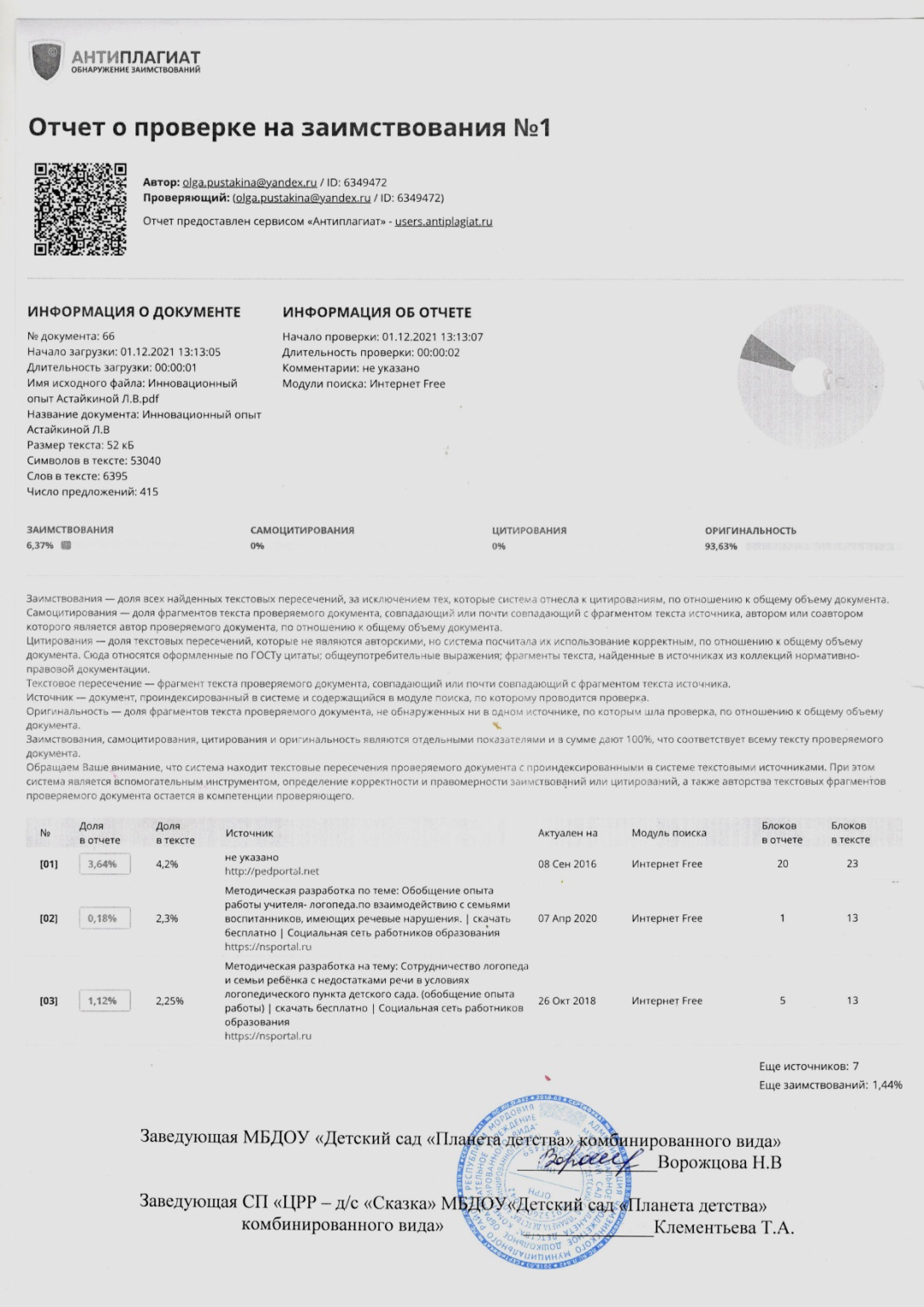 1. Соответствиеданных первичного обследованияи диагноза перспективному плануиндивидуальной или групповойкоррекции
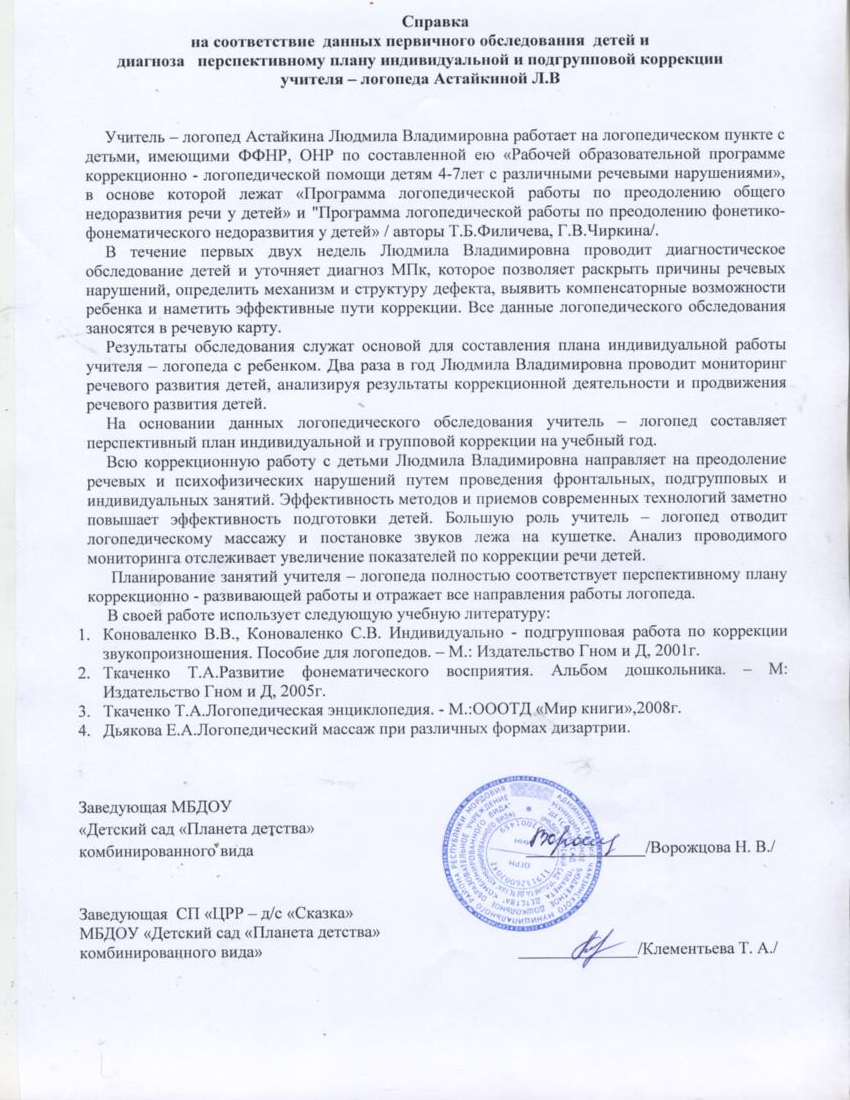 2. Динамика продвижения обучающихся в соответствии с перспективным планом коррекционной работы
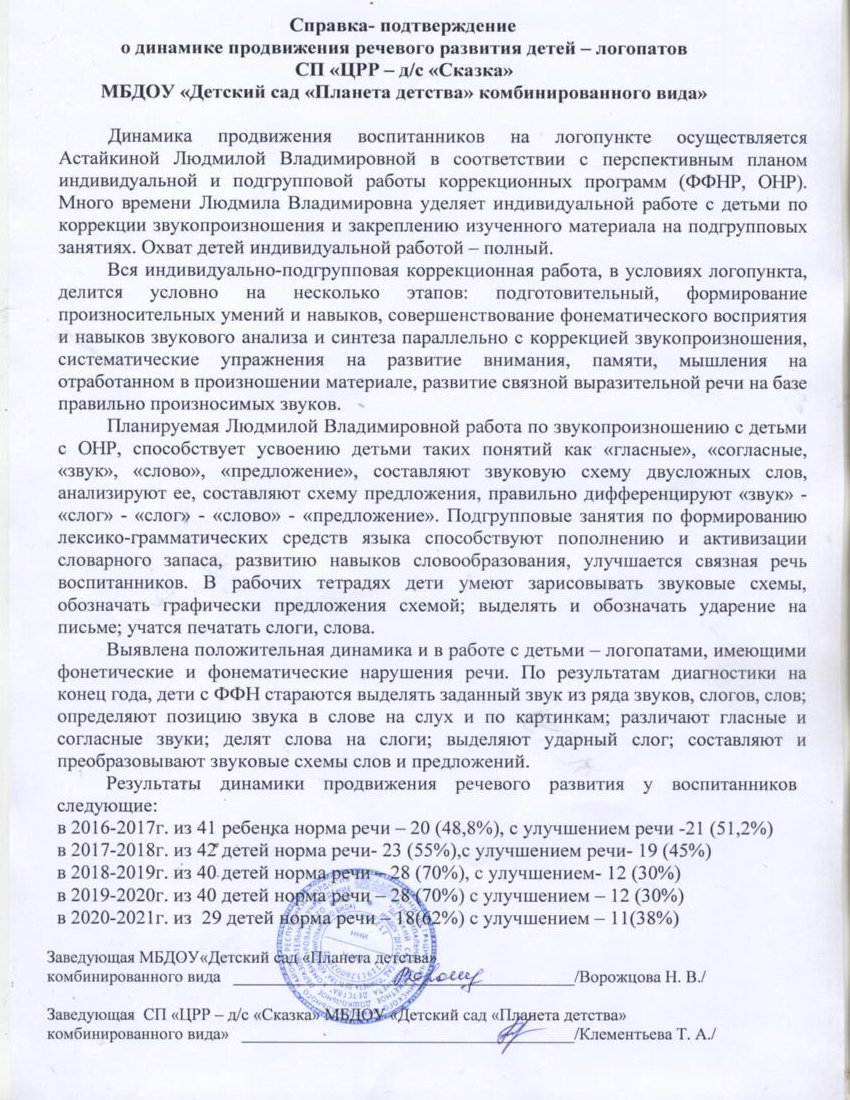 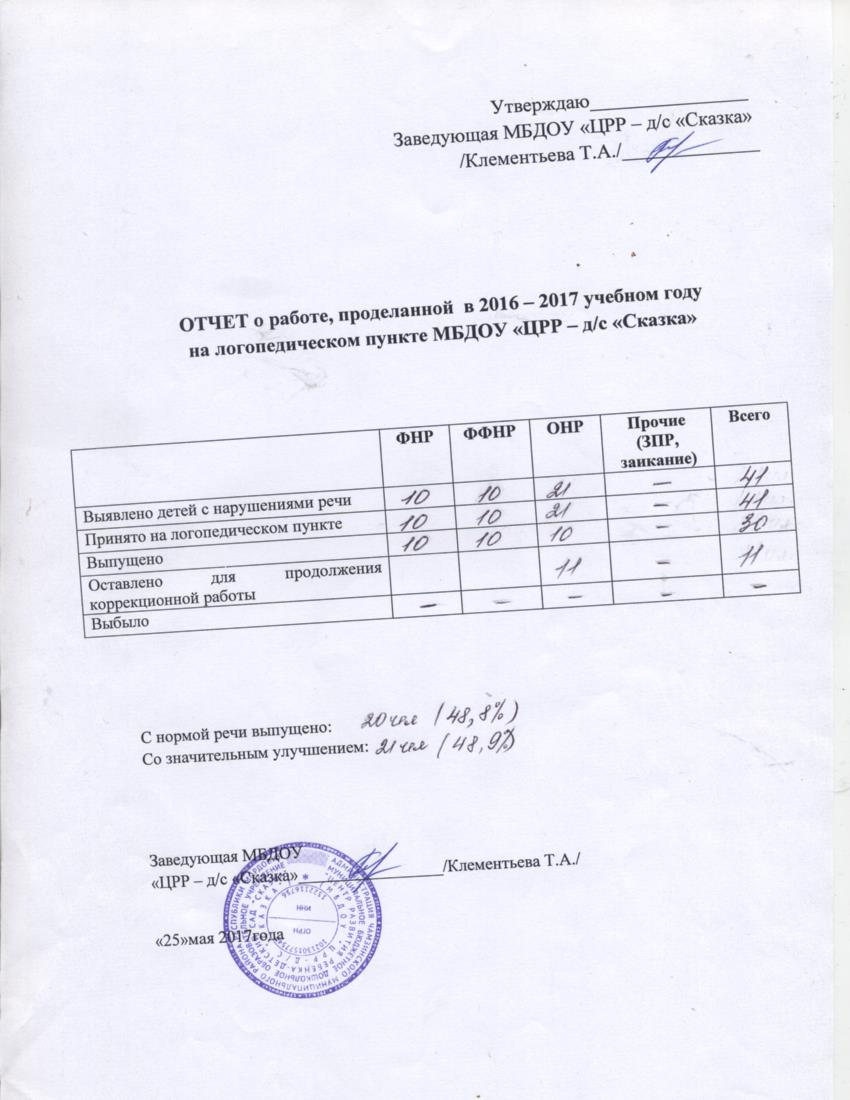 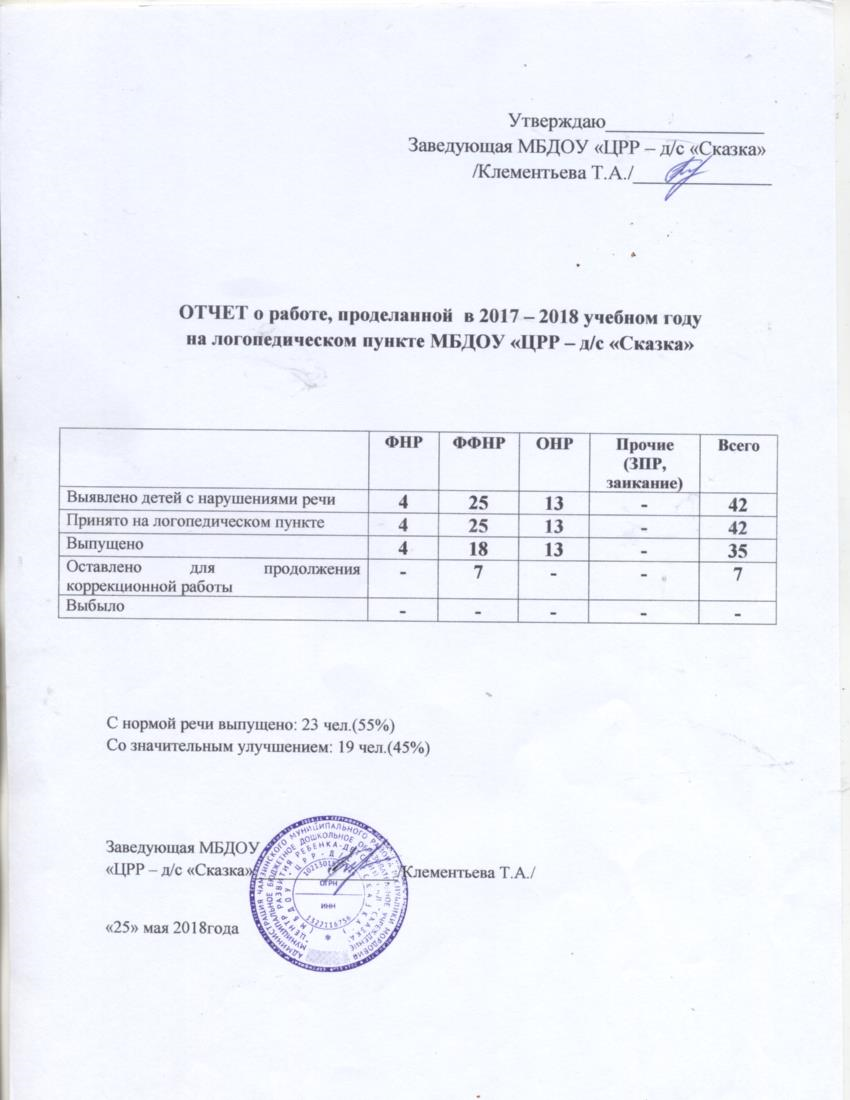 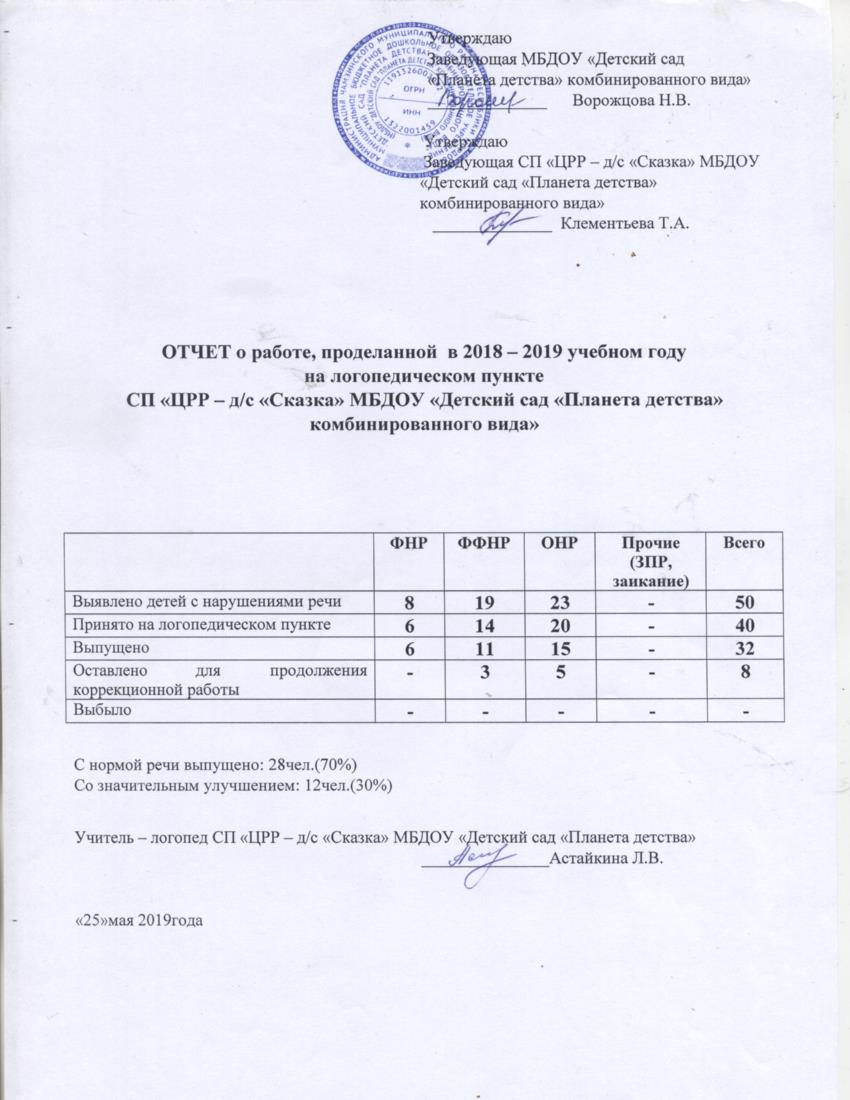 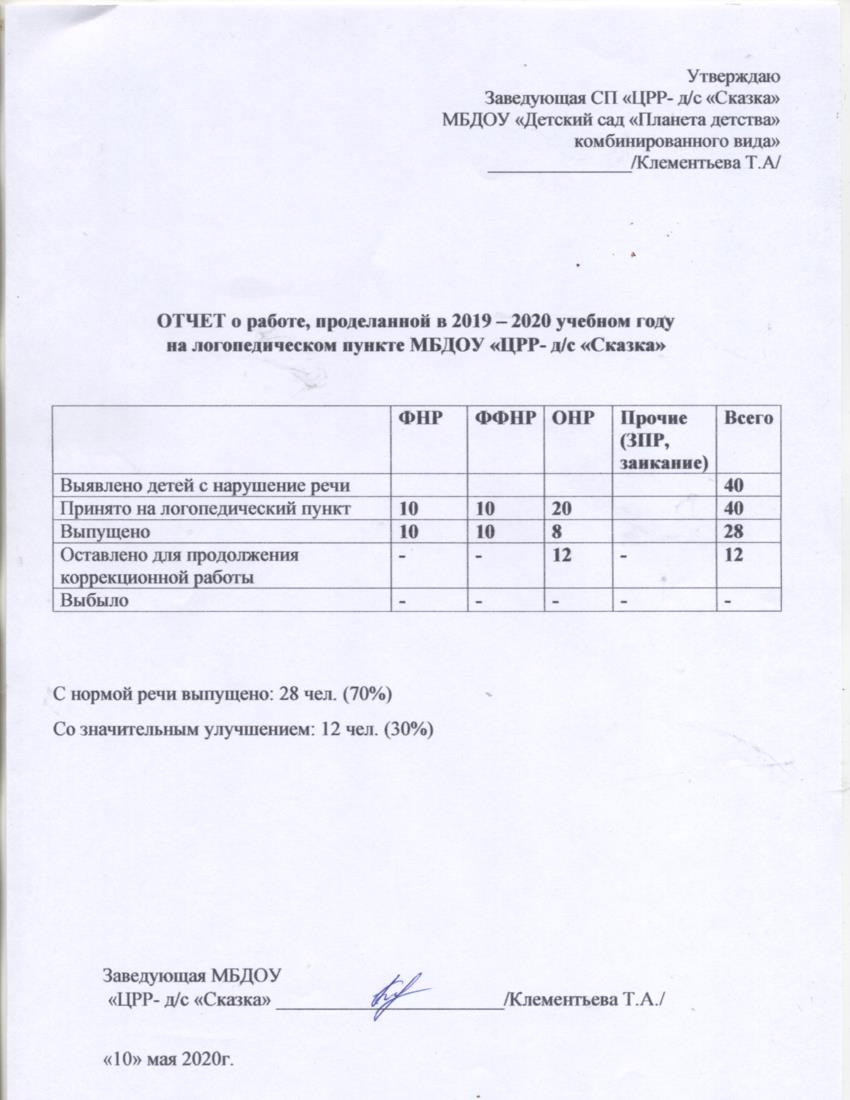 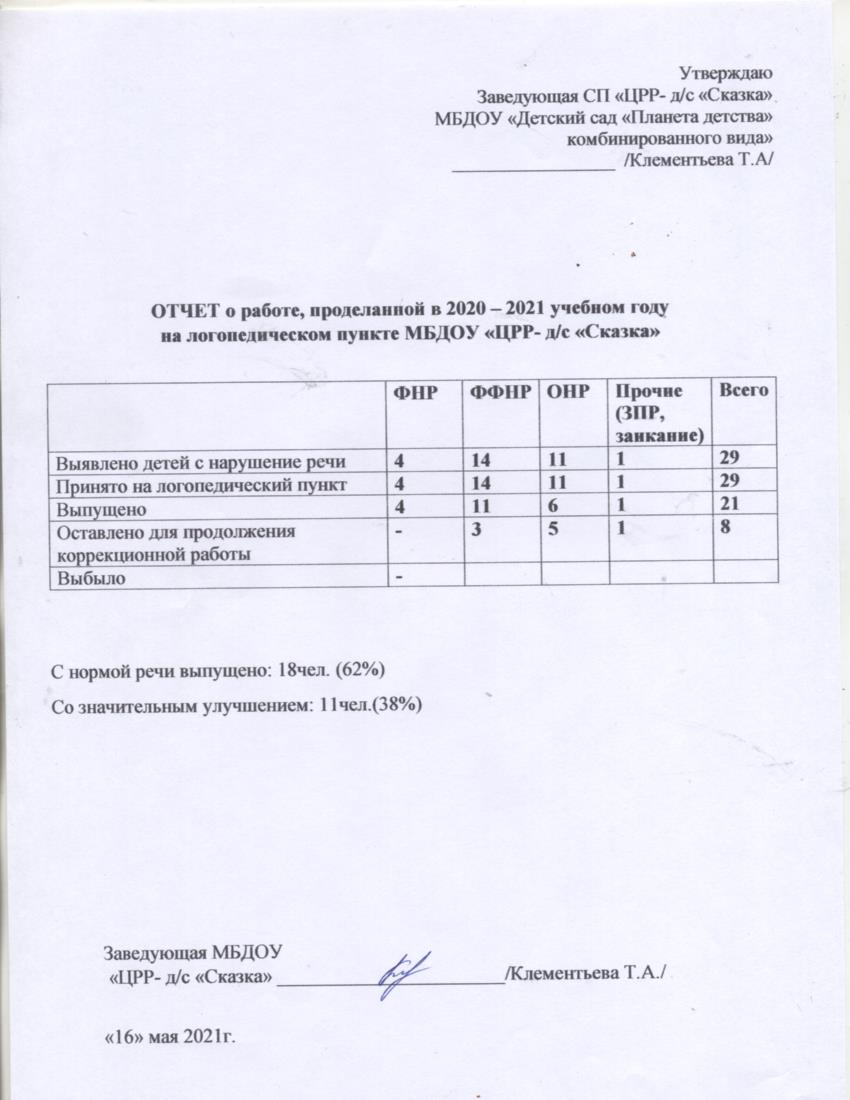 3. Взаимодействие с родителями
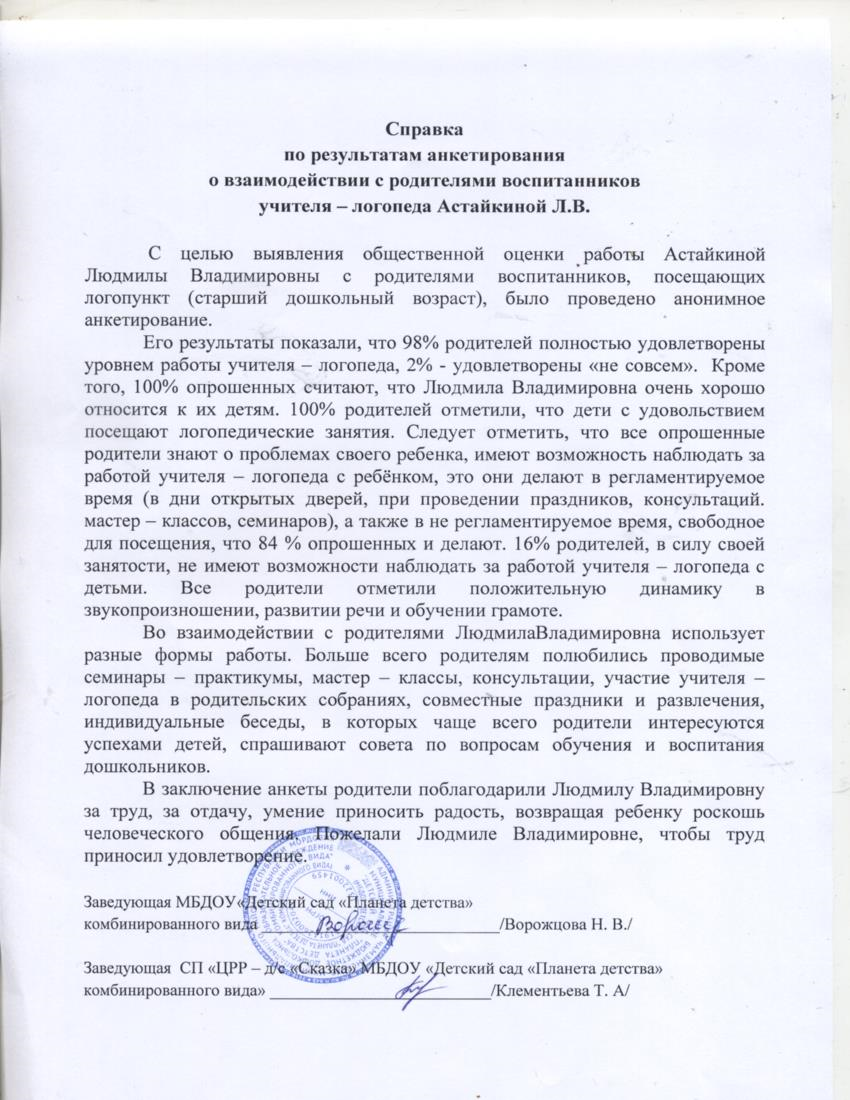 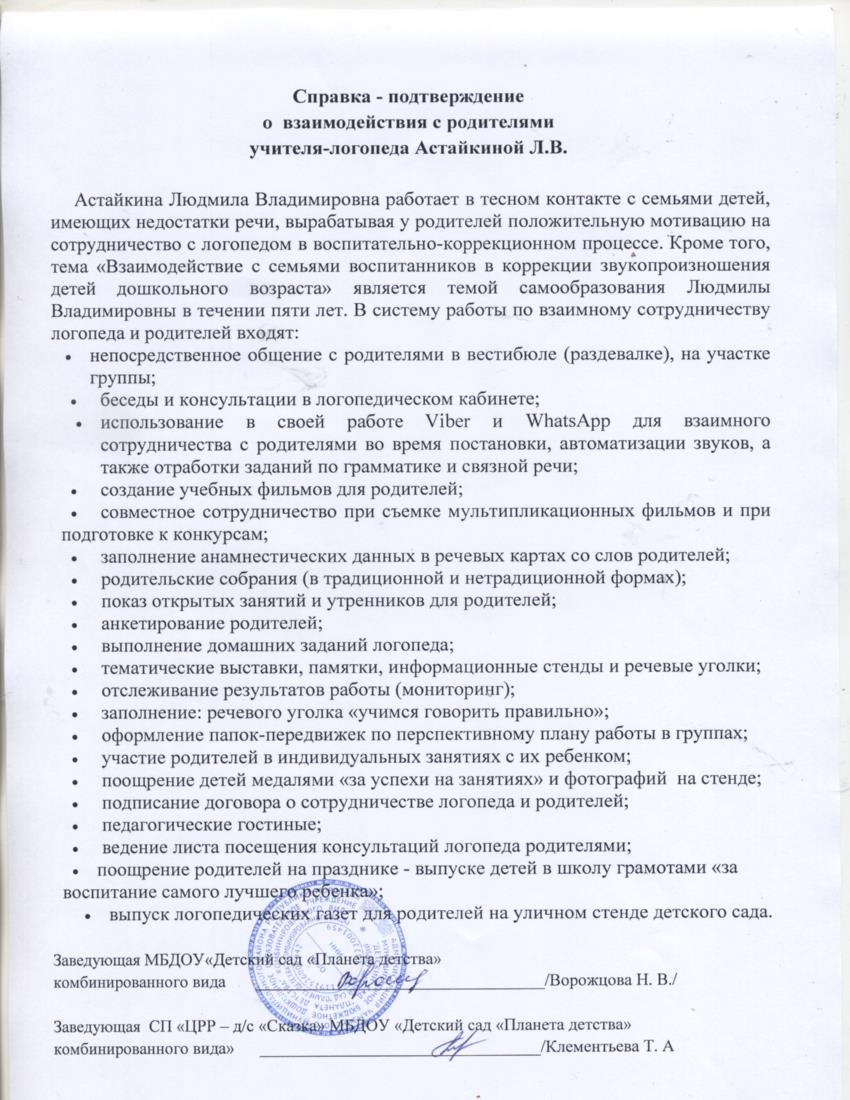 4.Результаты участия в инновационной(экспериментальной) деятельности
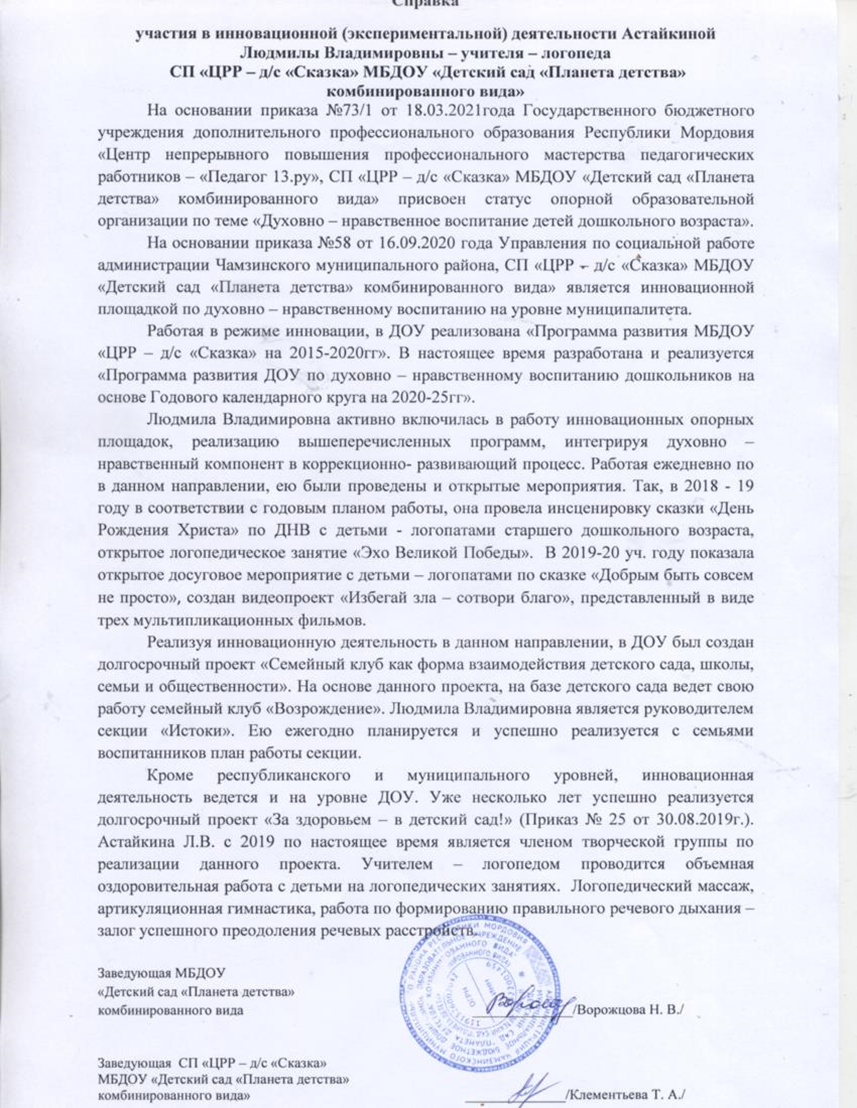 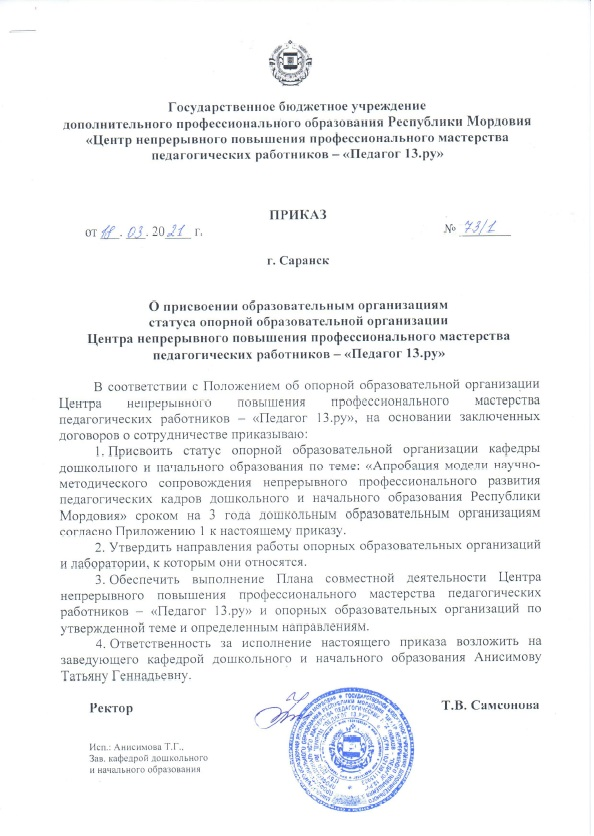 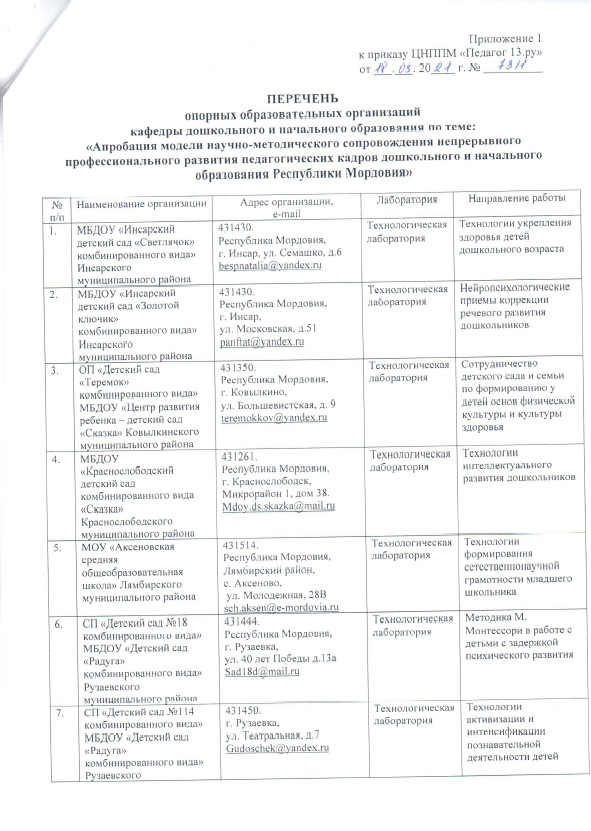 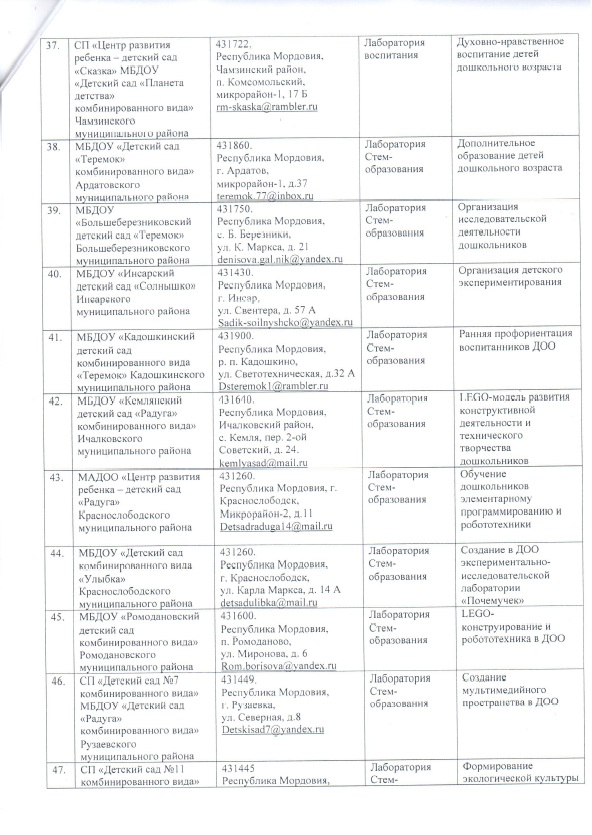 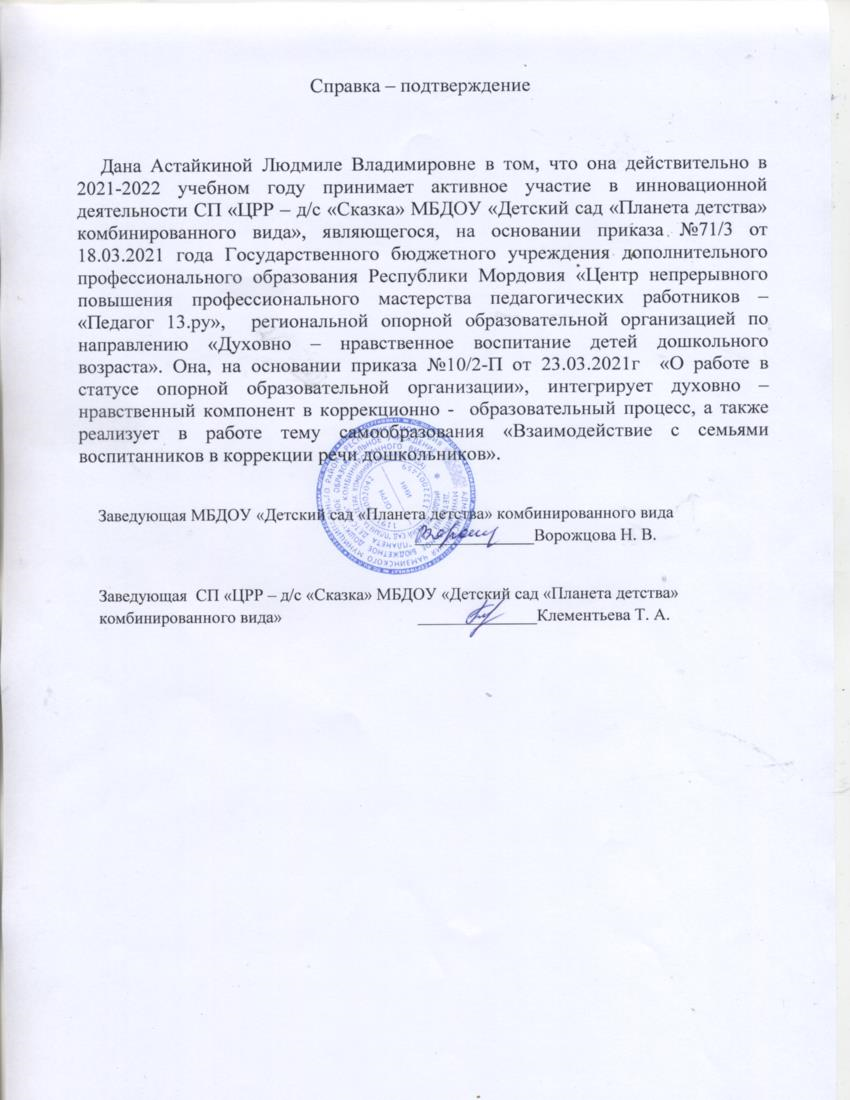 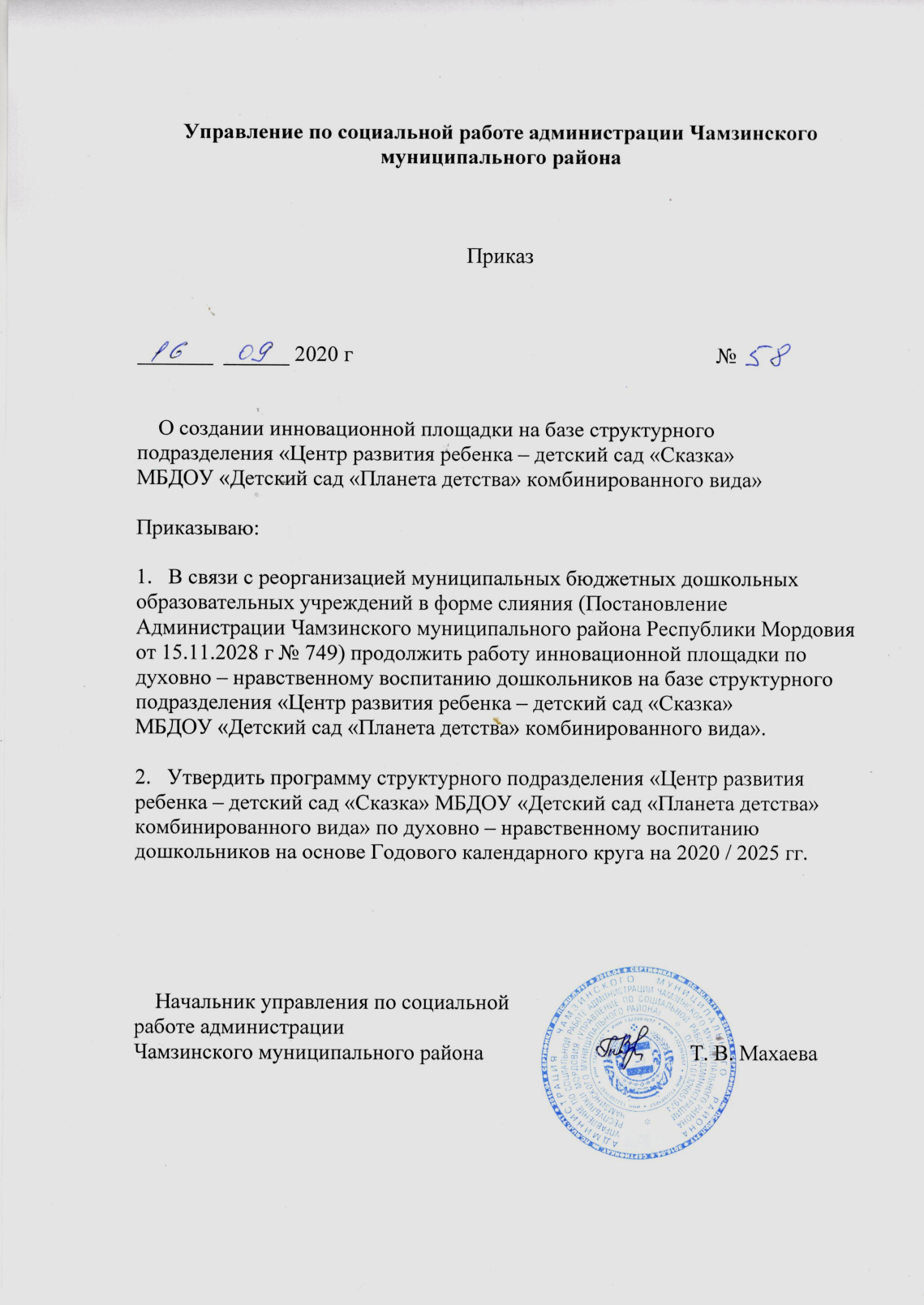 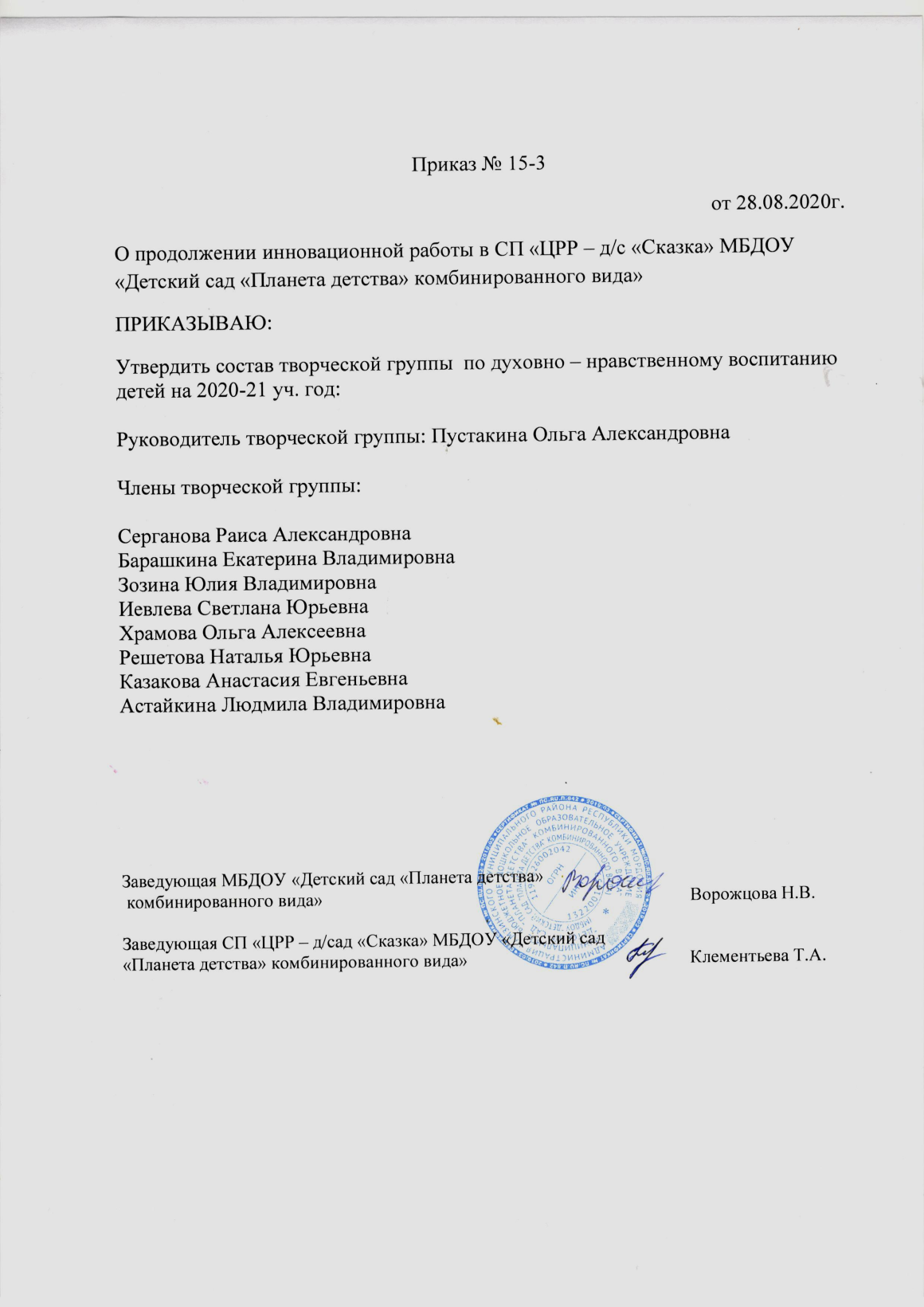 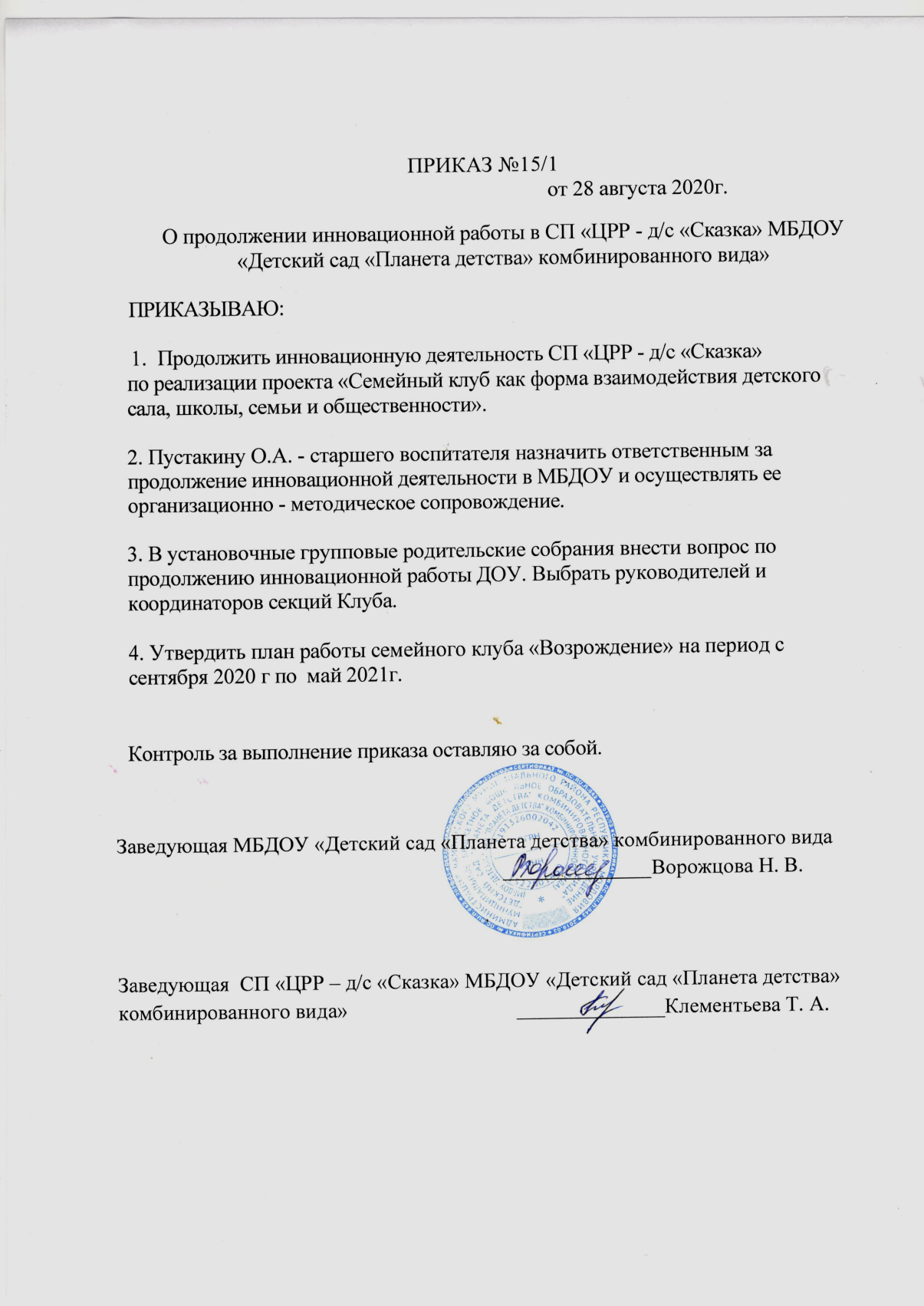 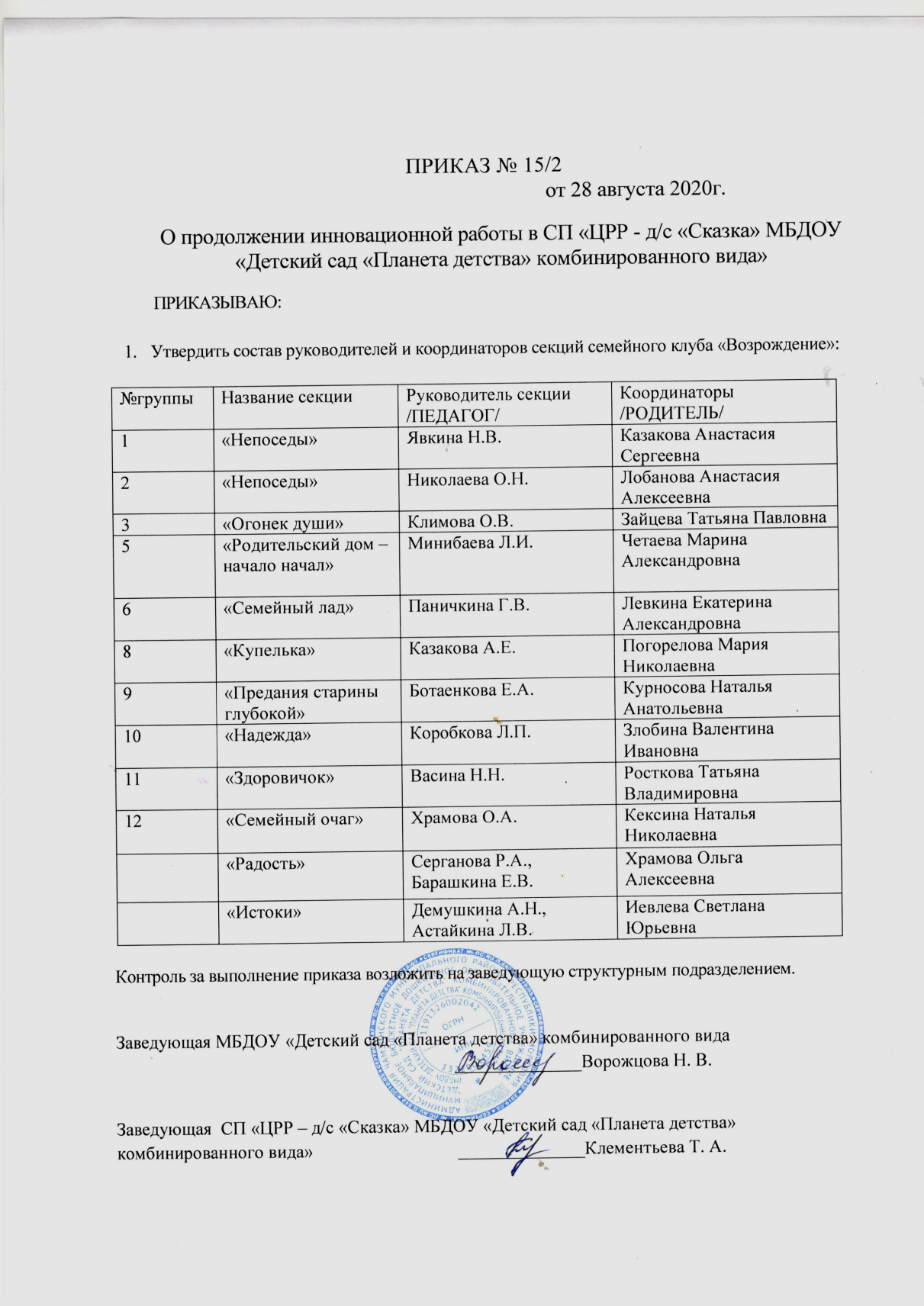 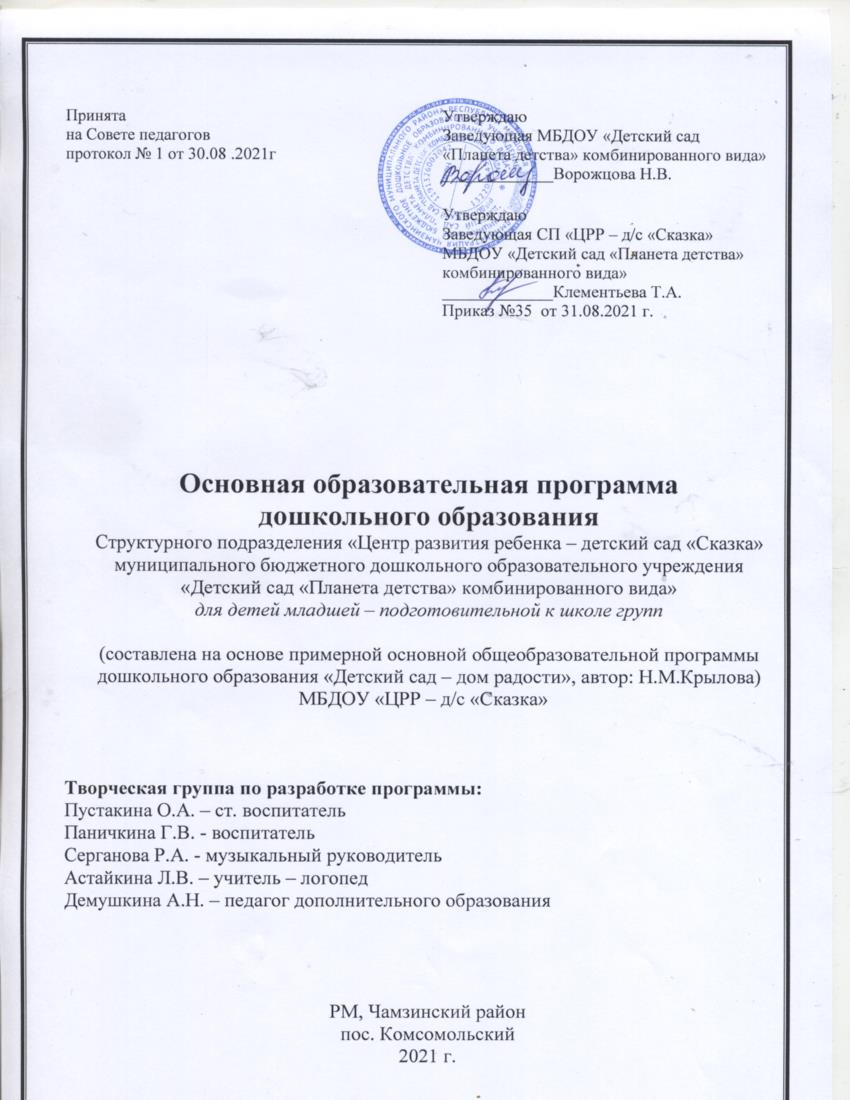 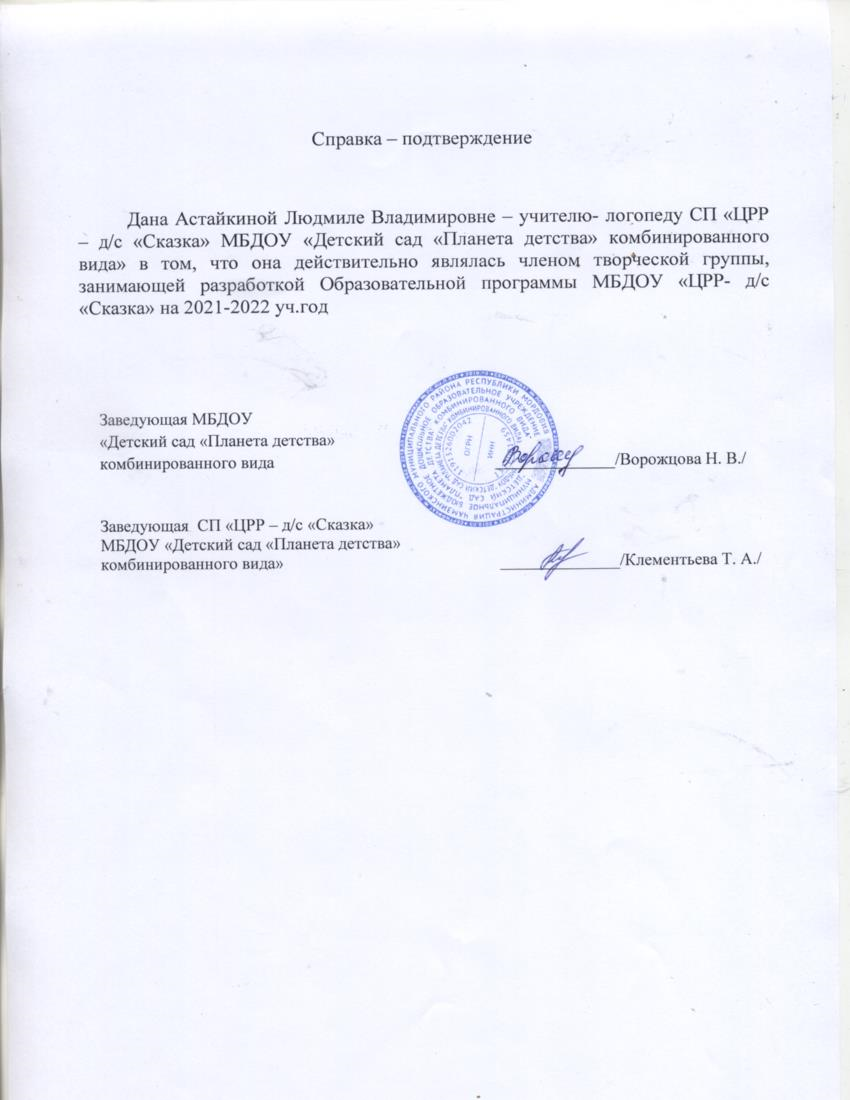 6. Наличие публикаций
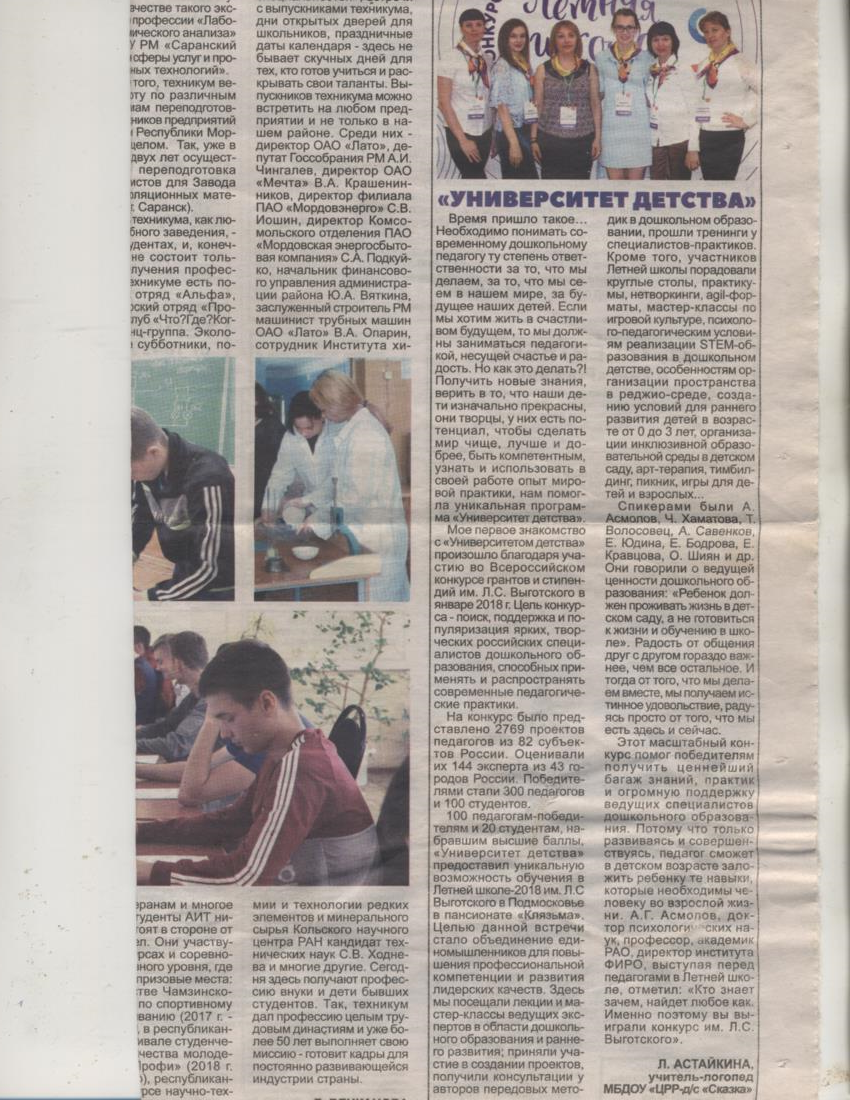 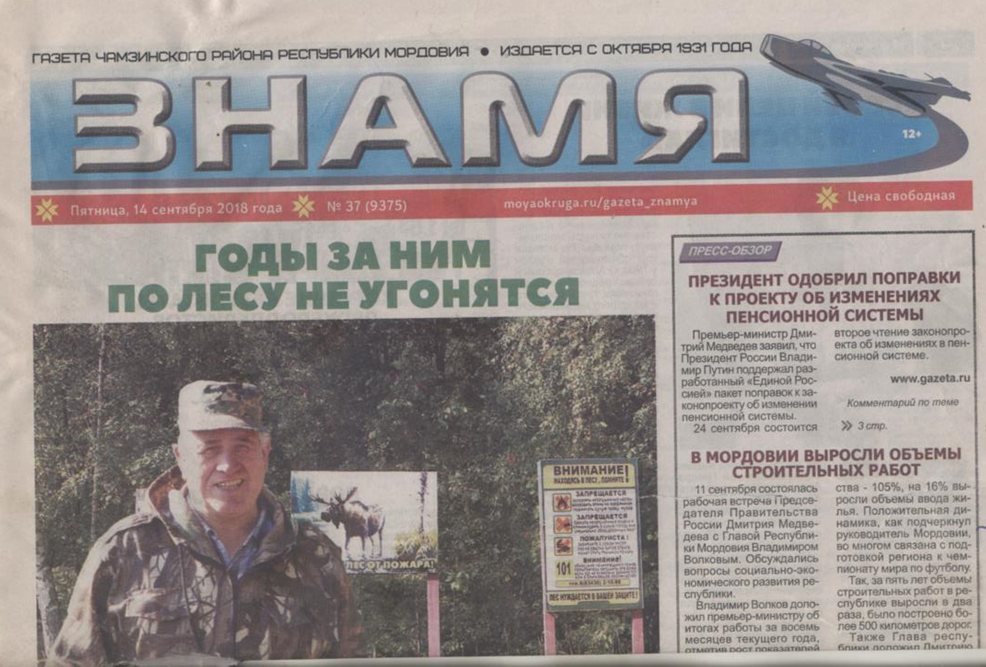 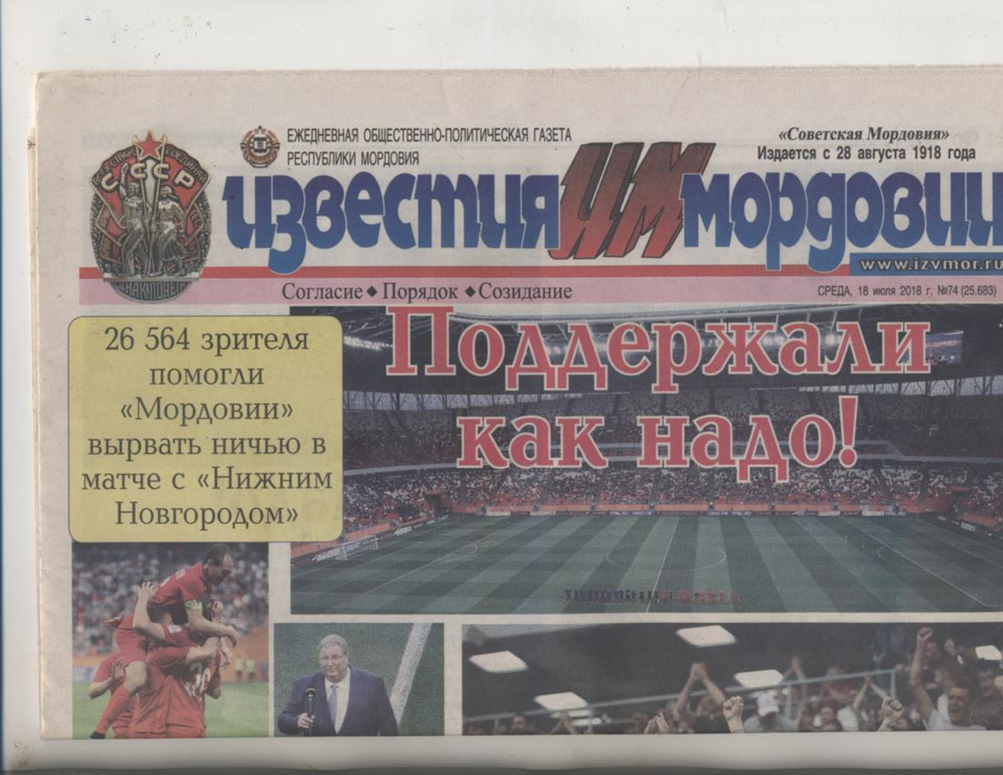 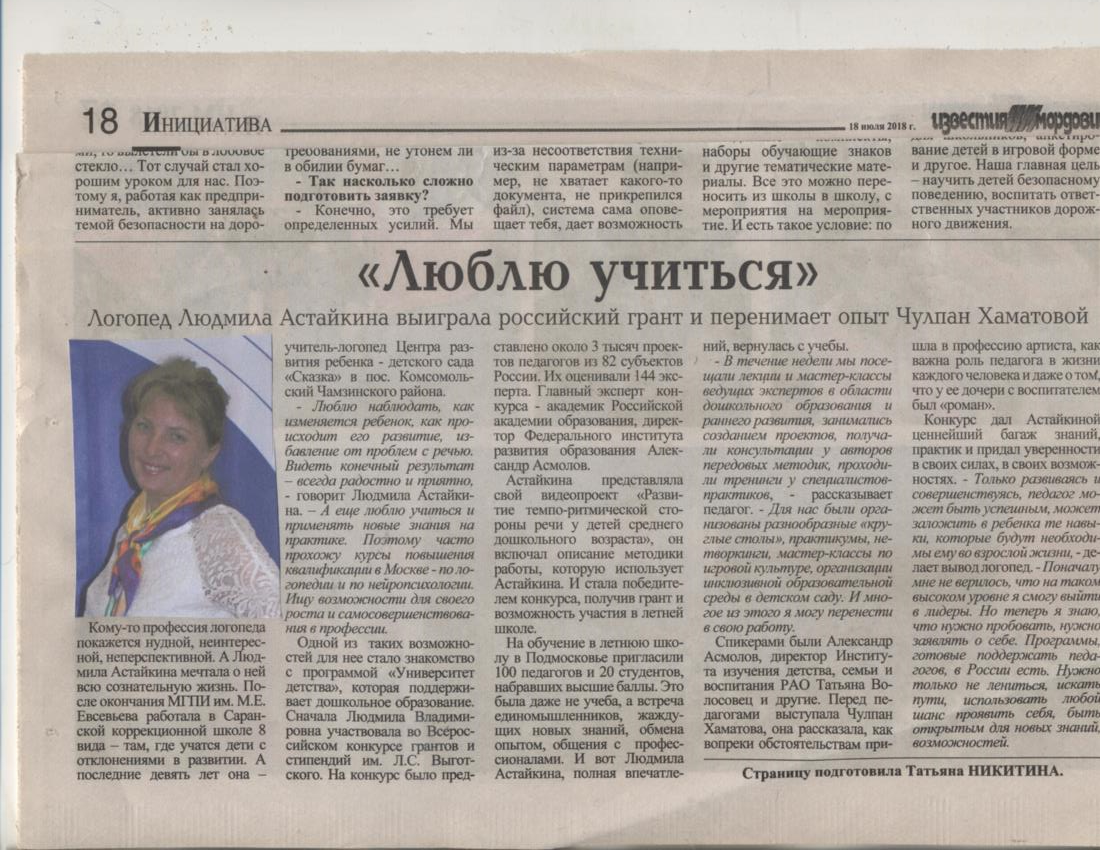 7. Наличие авторских  программ,  методических пособий
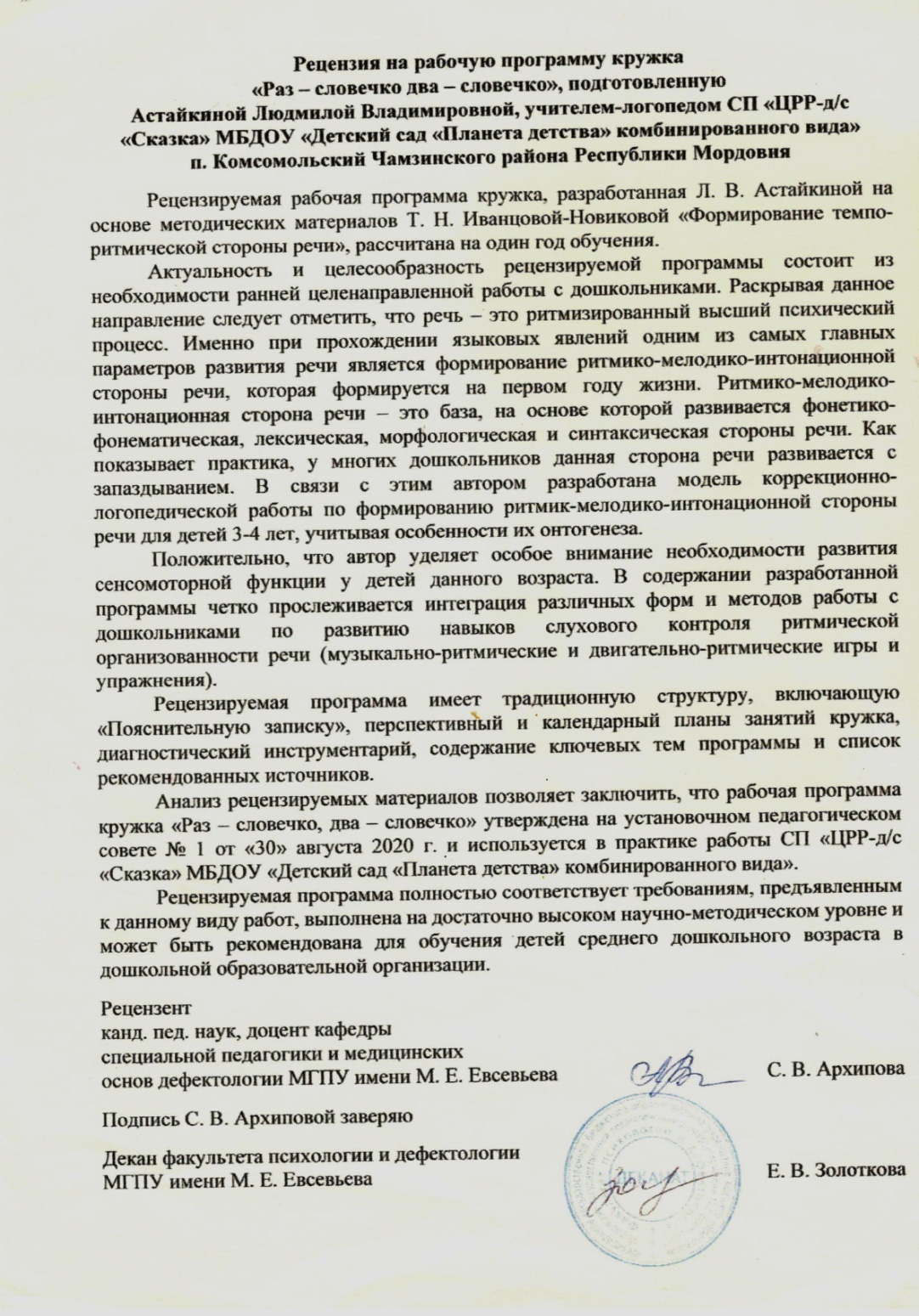 8. Выступления на заседаниях, методических советах. Научно- практических конференциях, педагогических чтениях, семинарах, секциях, форумах, радиопередачах(очно)
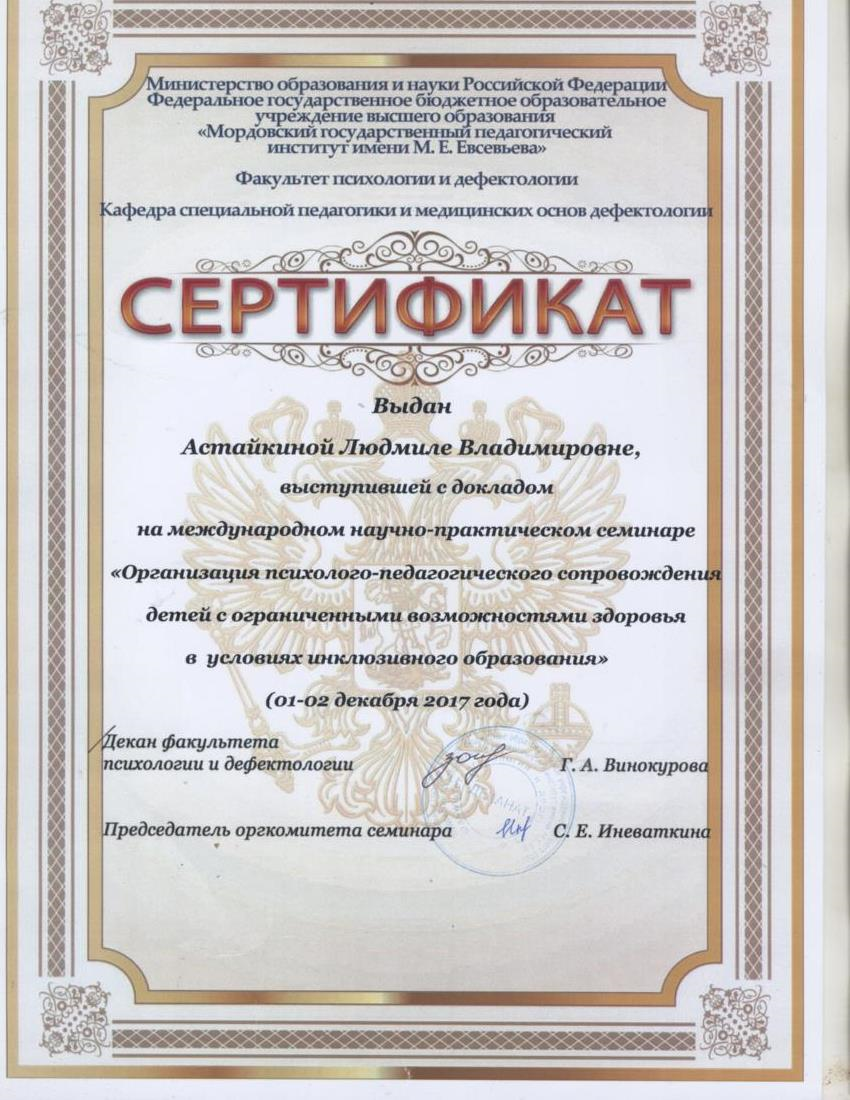 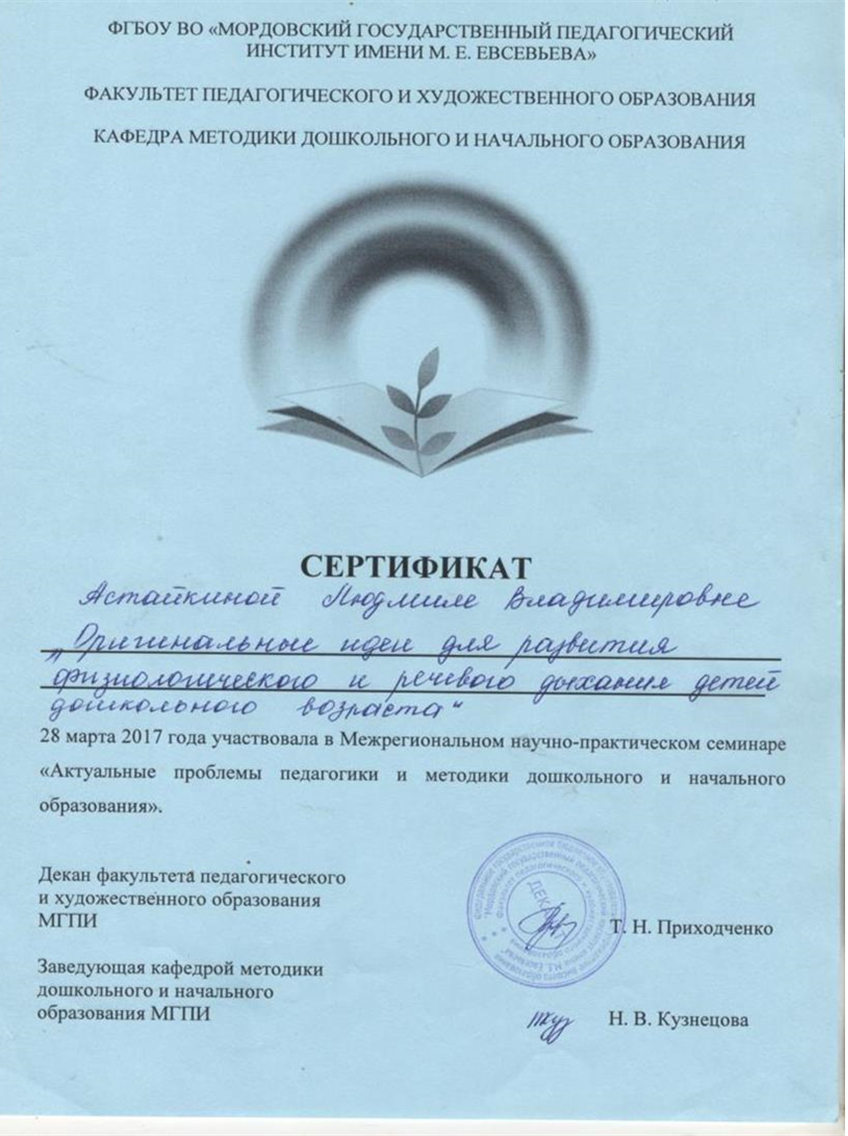 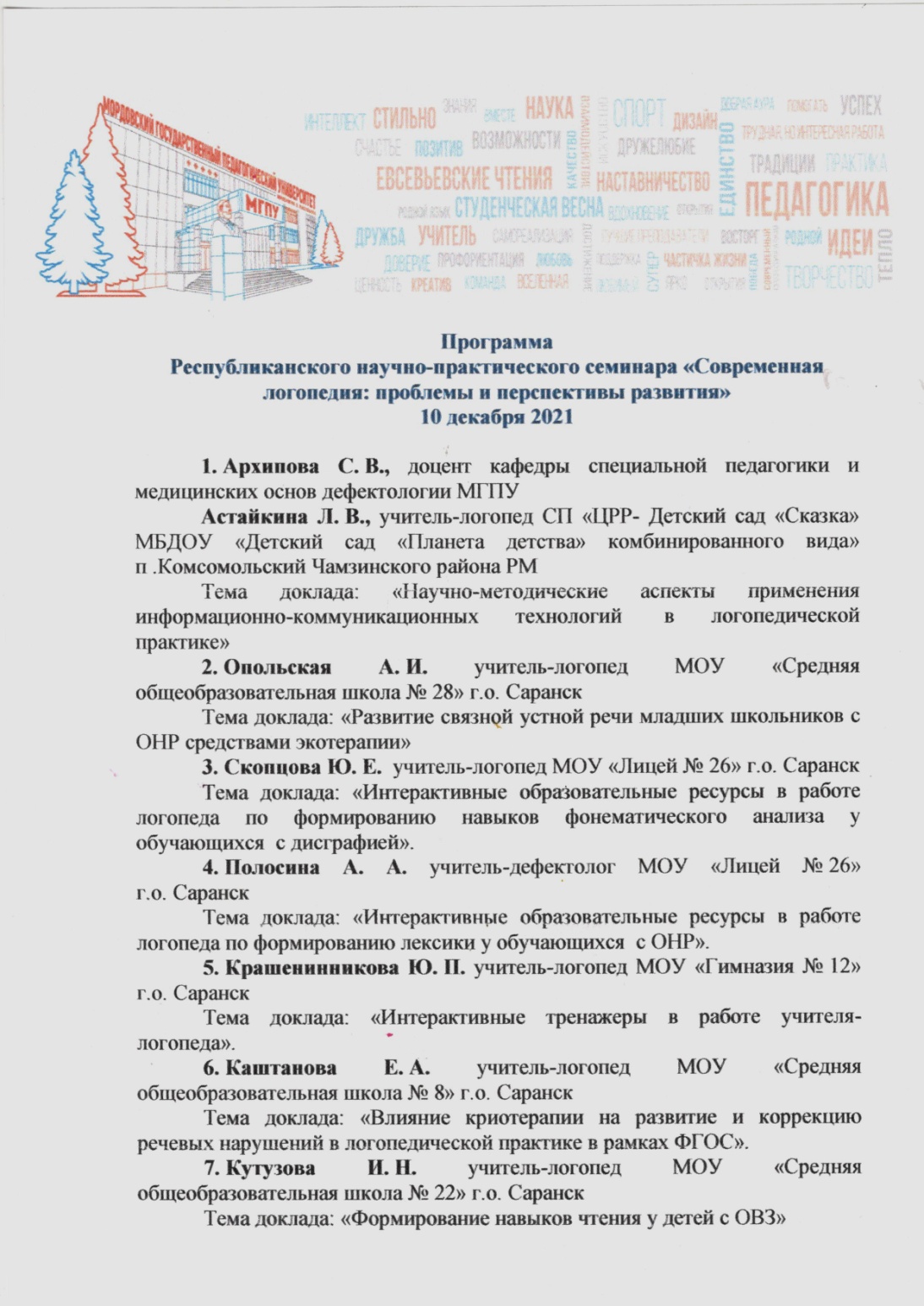 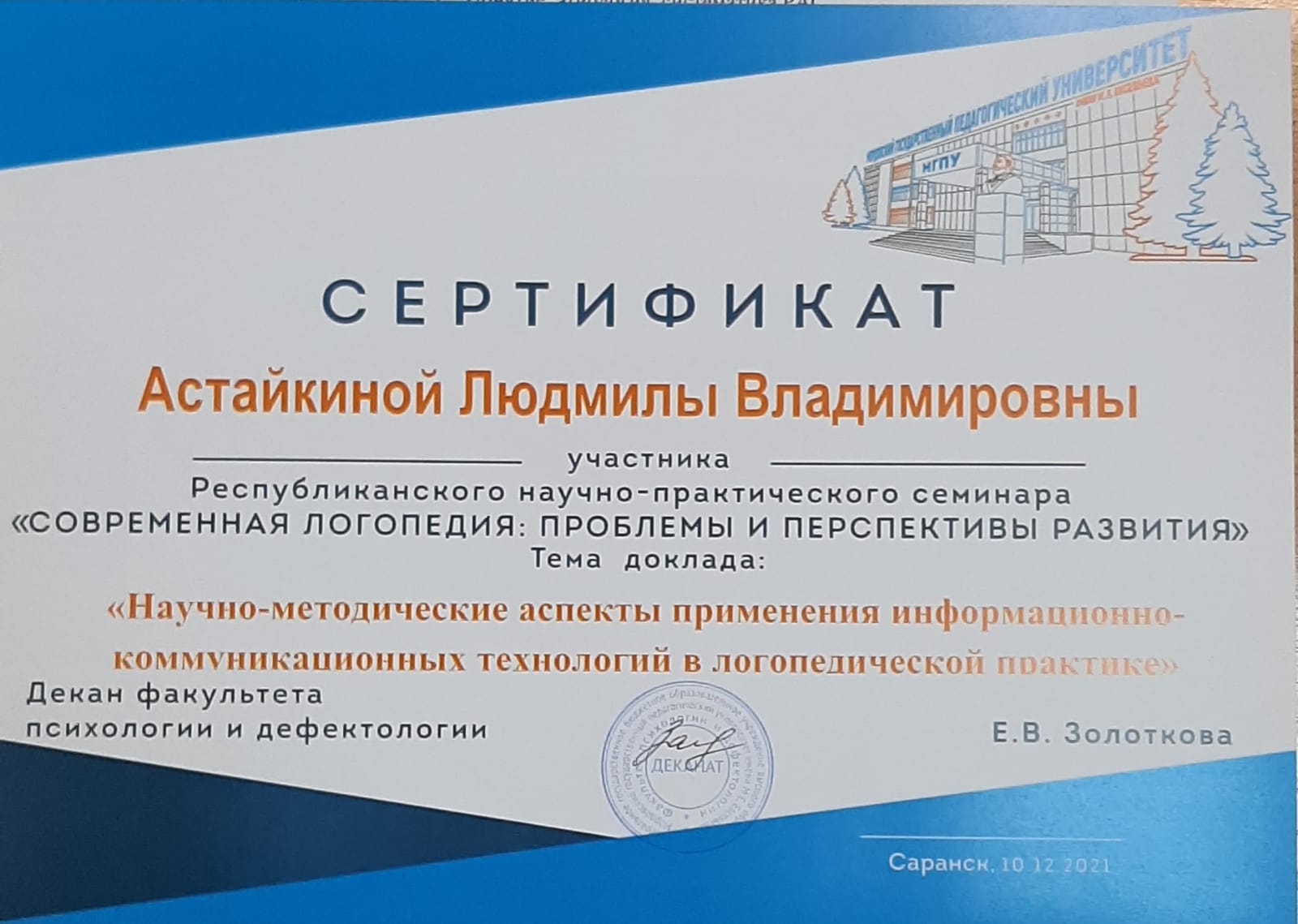 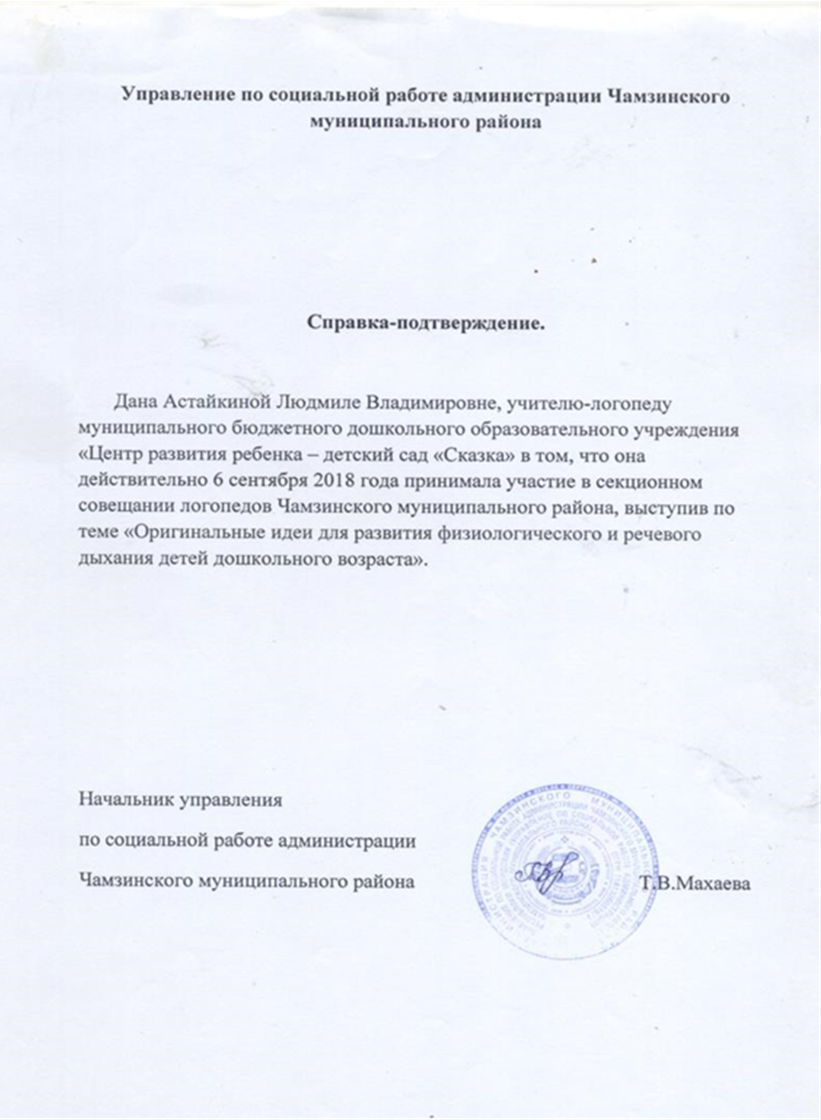 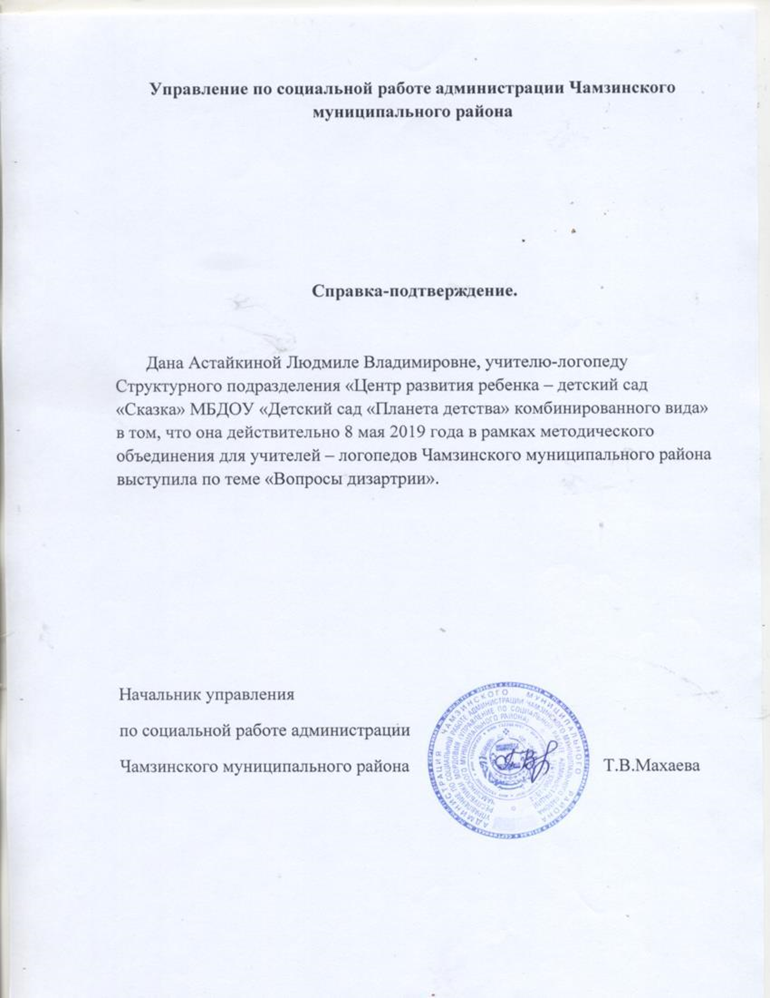 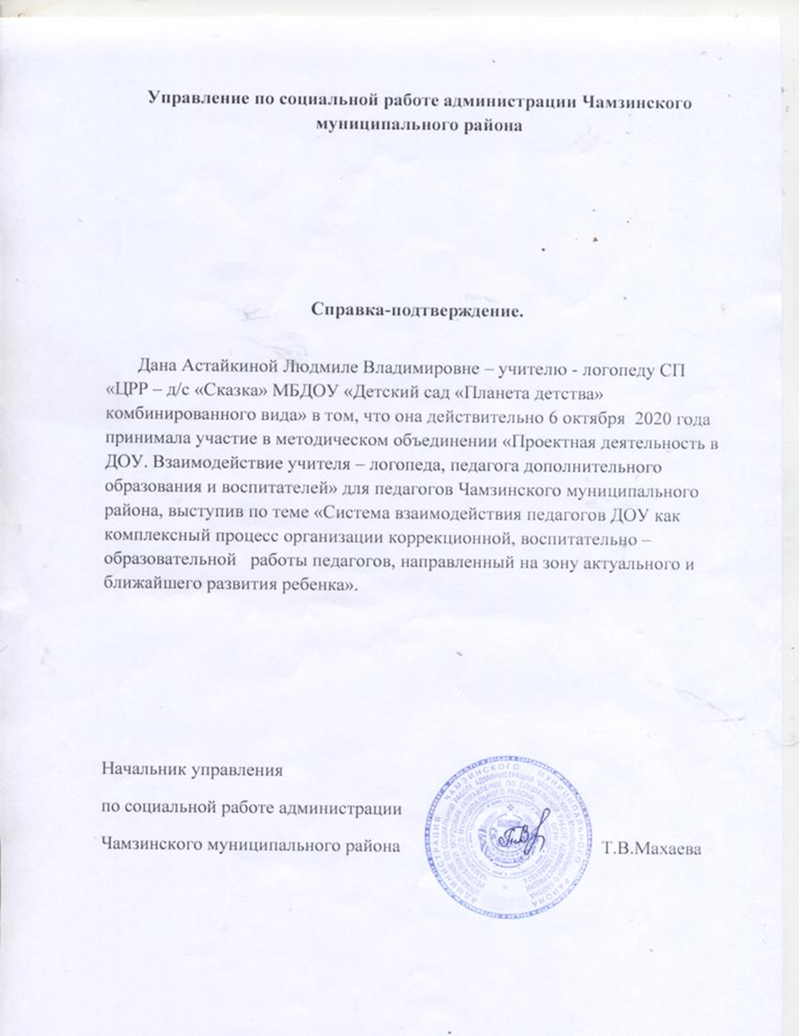 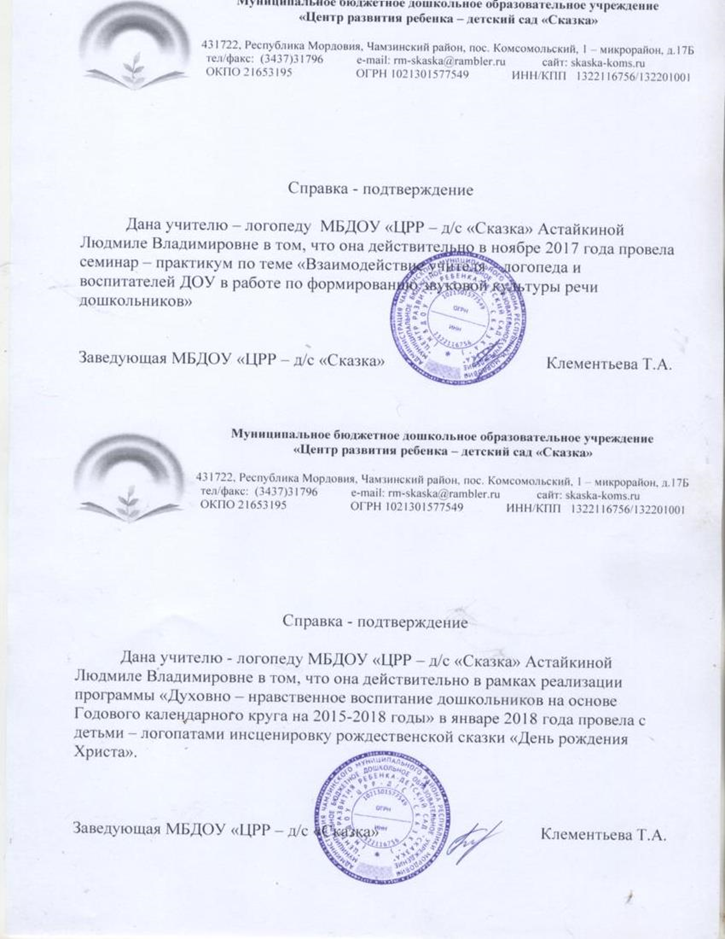 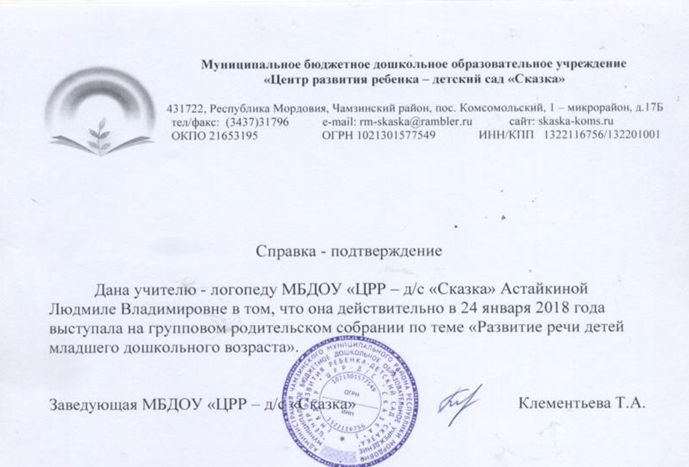 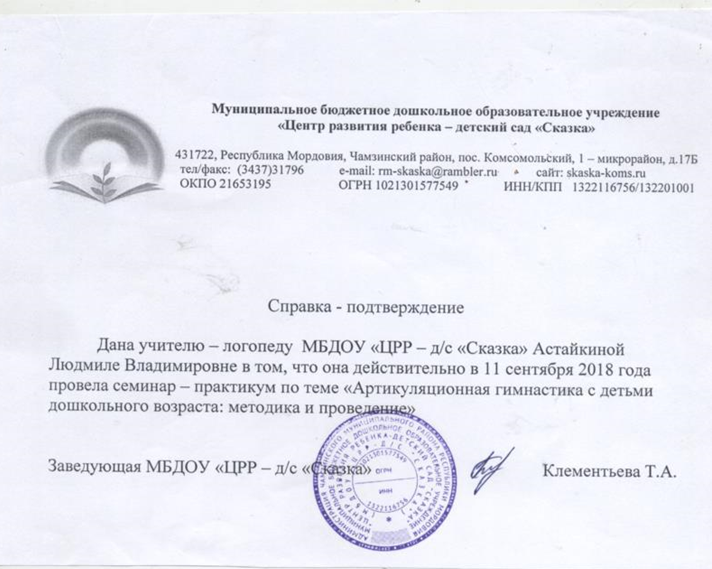 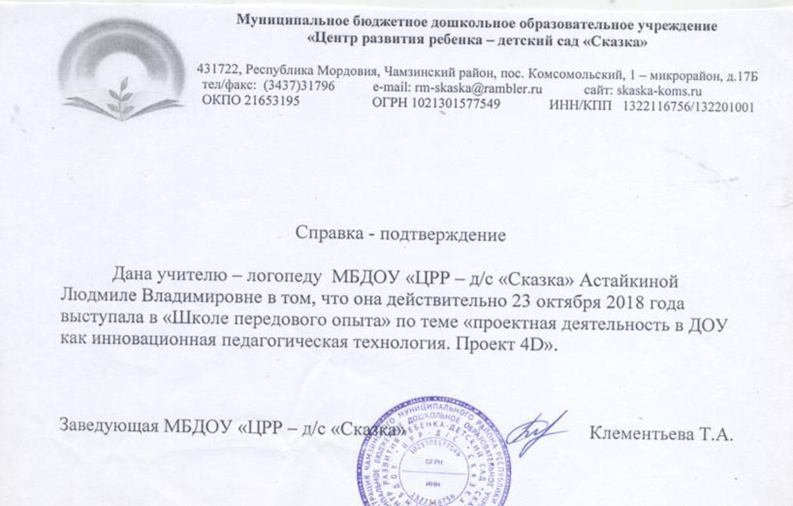 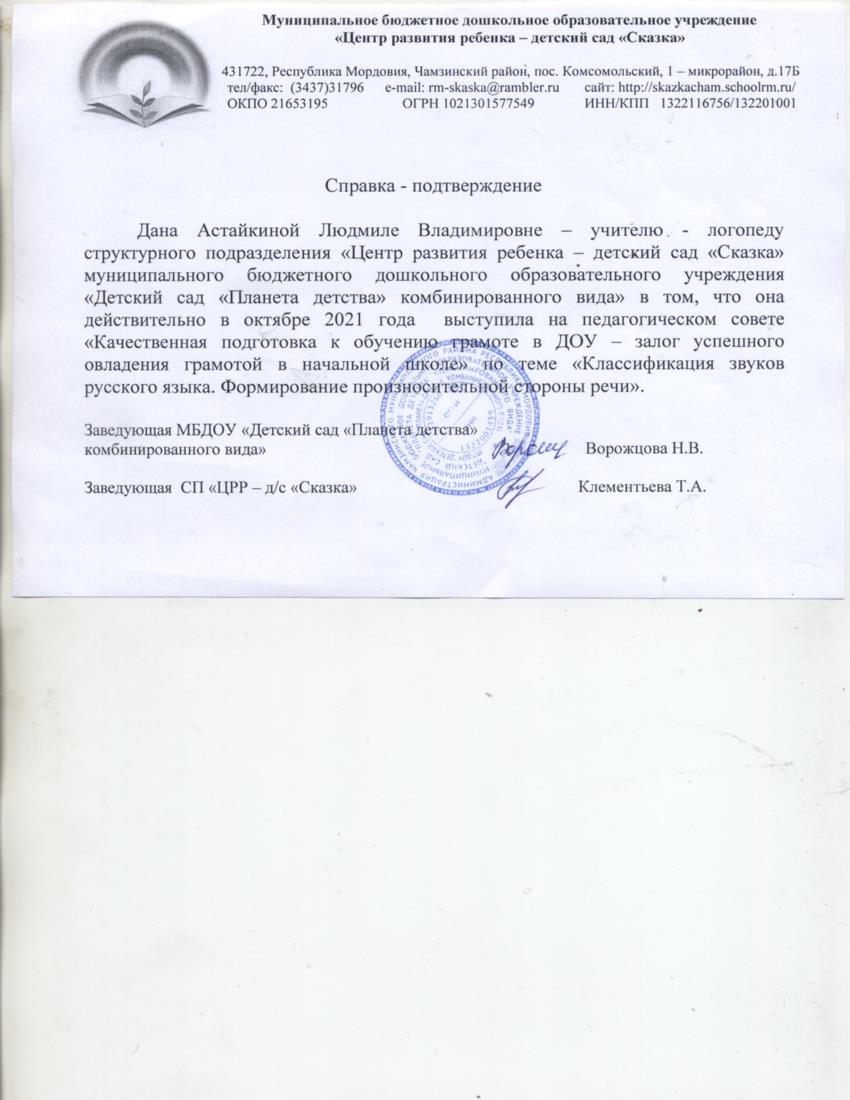 9. Проведение открытых занятий, мастер- классов, мероприятий (очно)
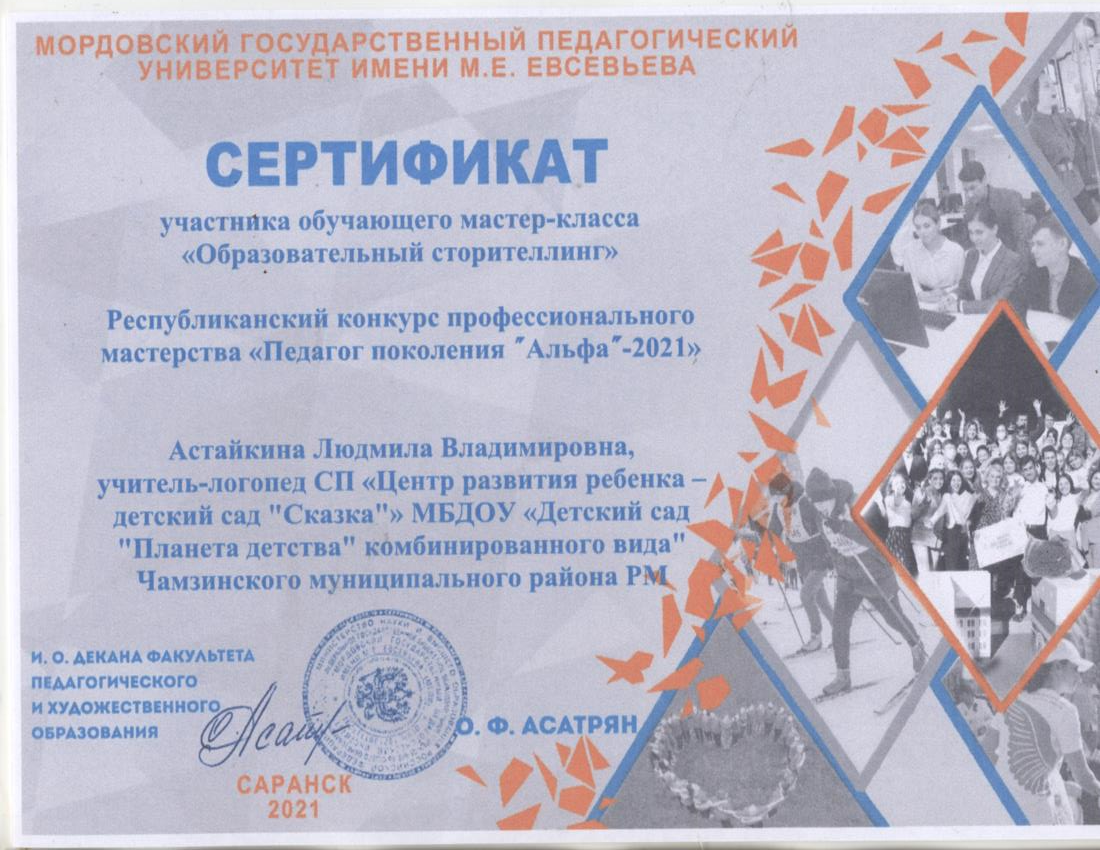 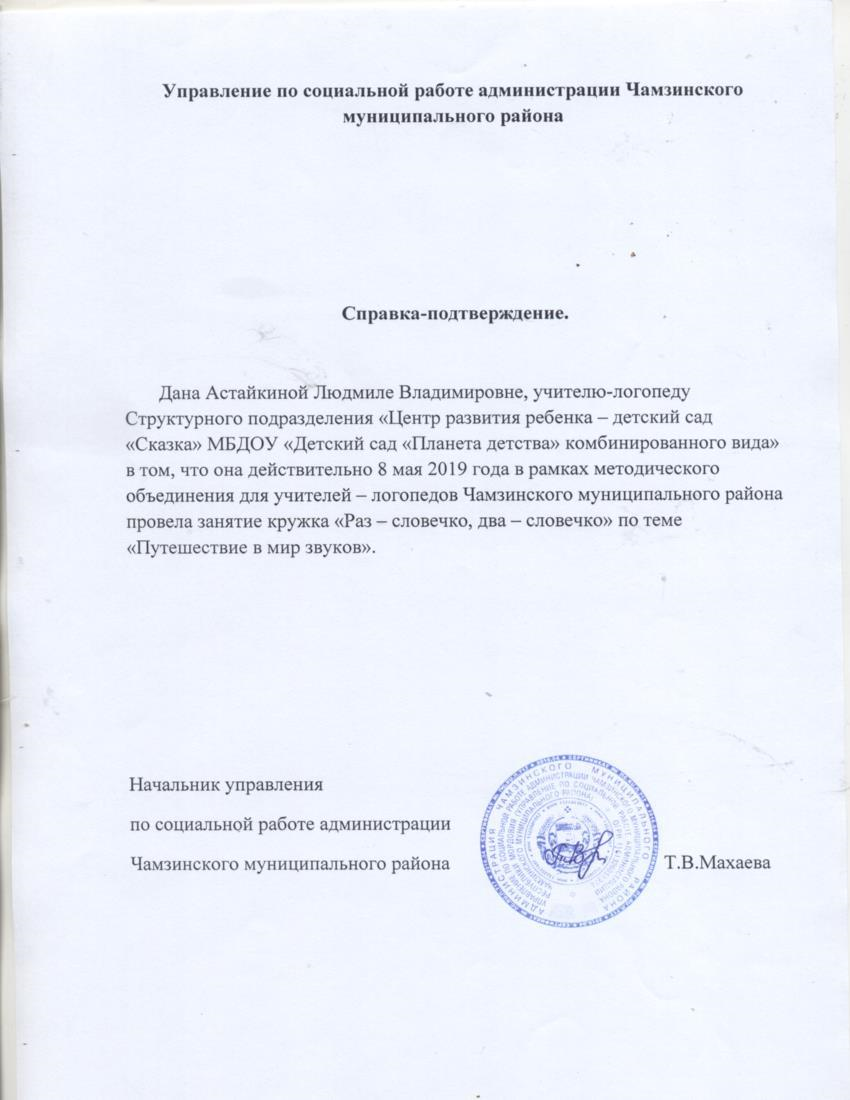 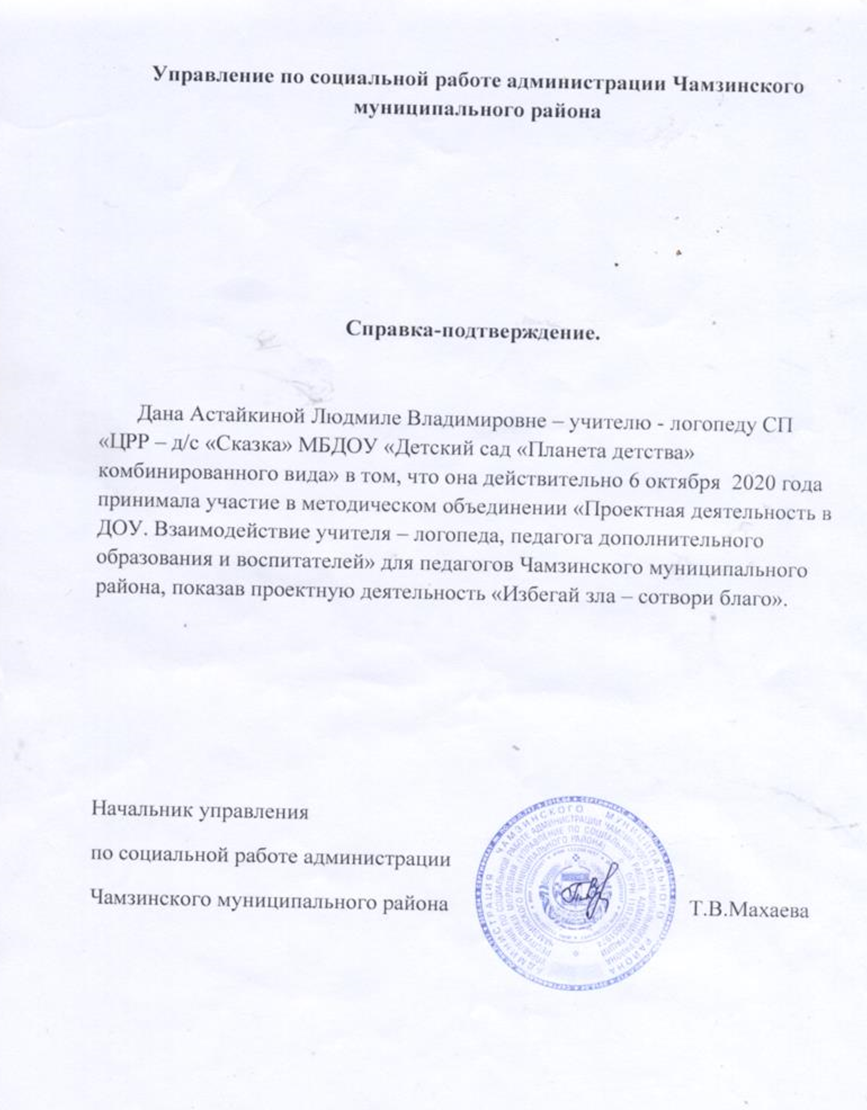 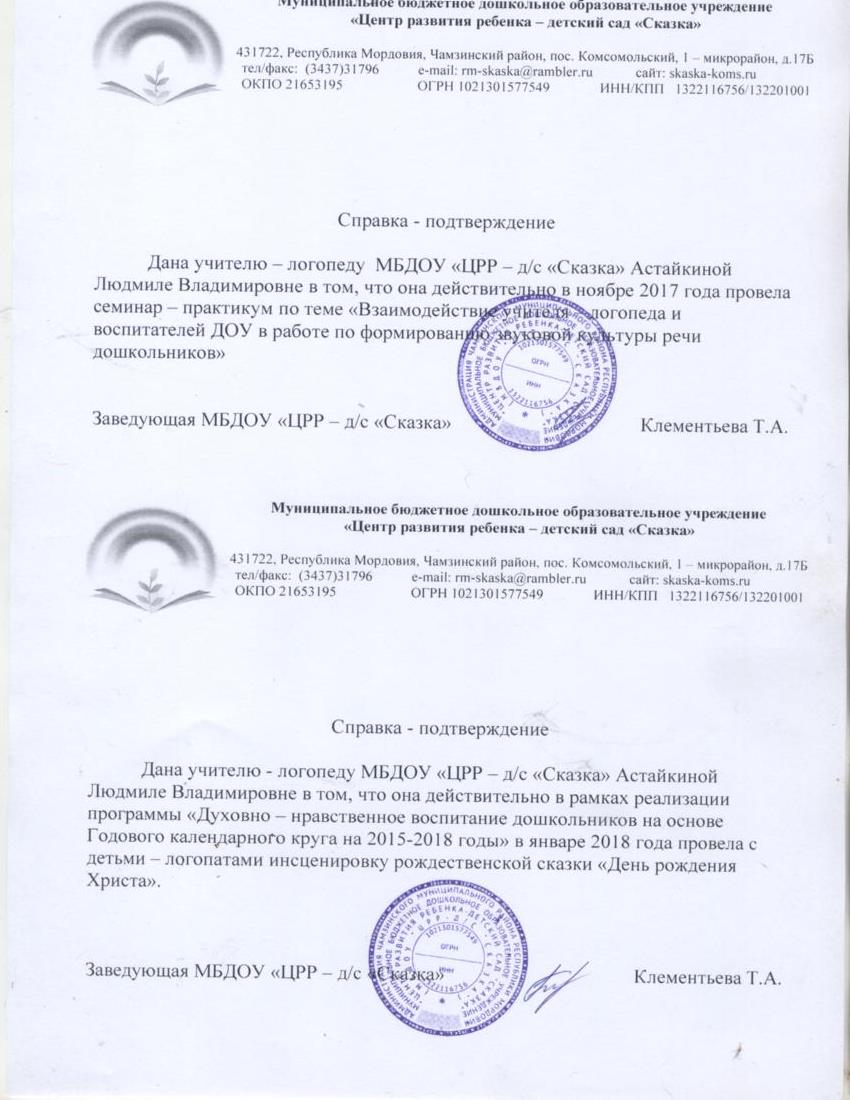 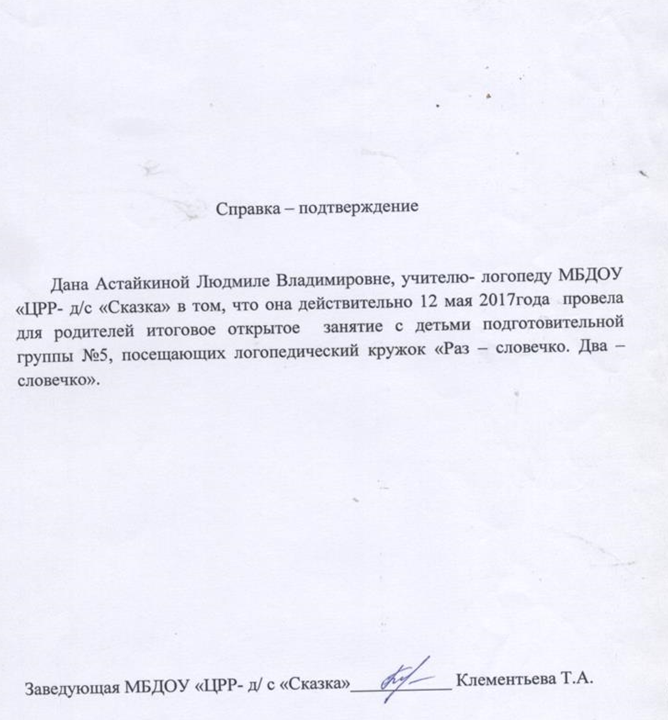 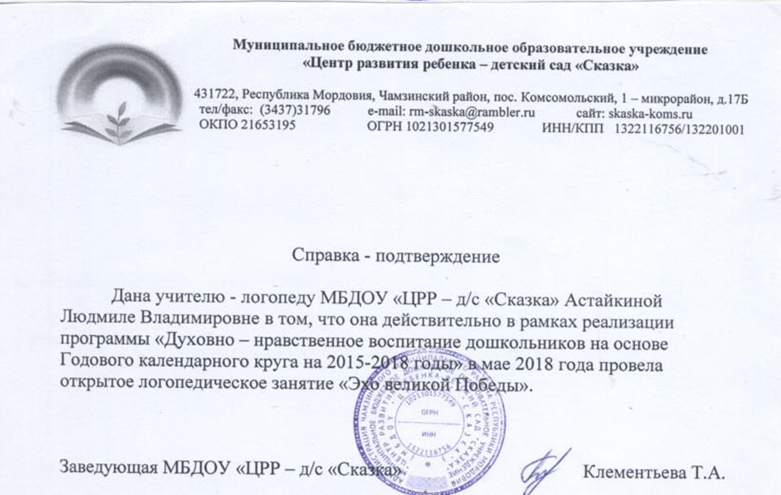 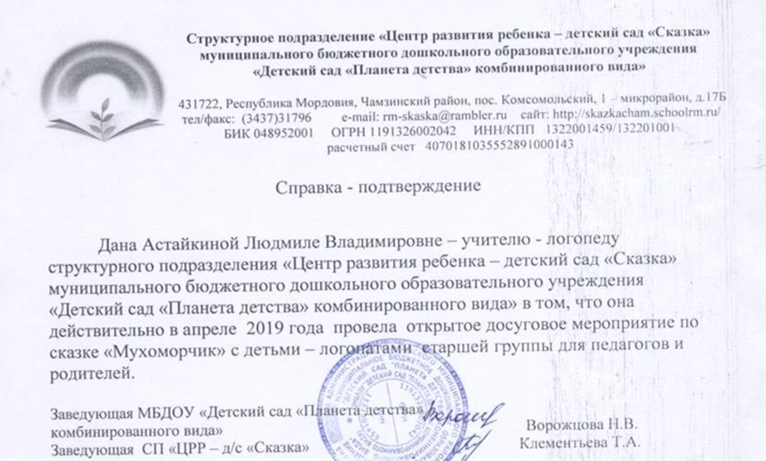 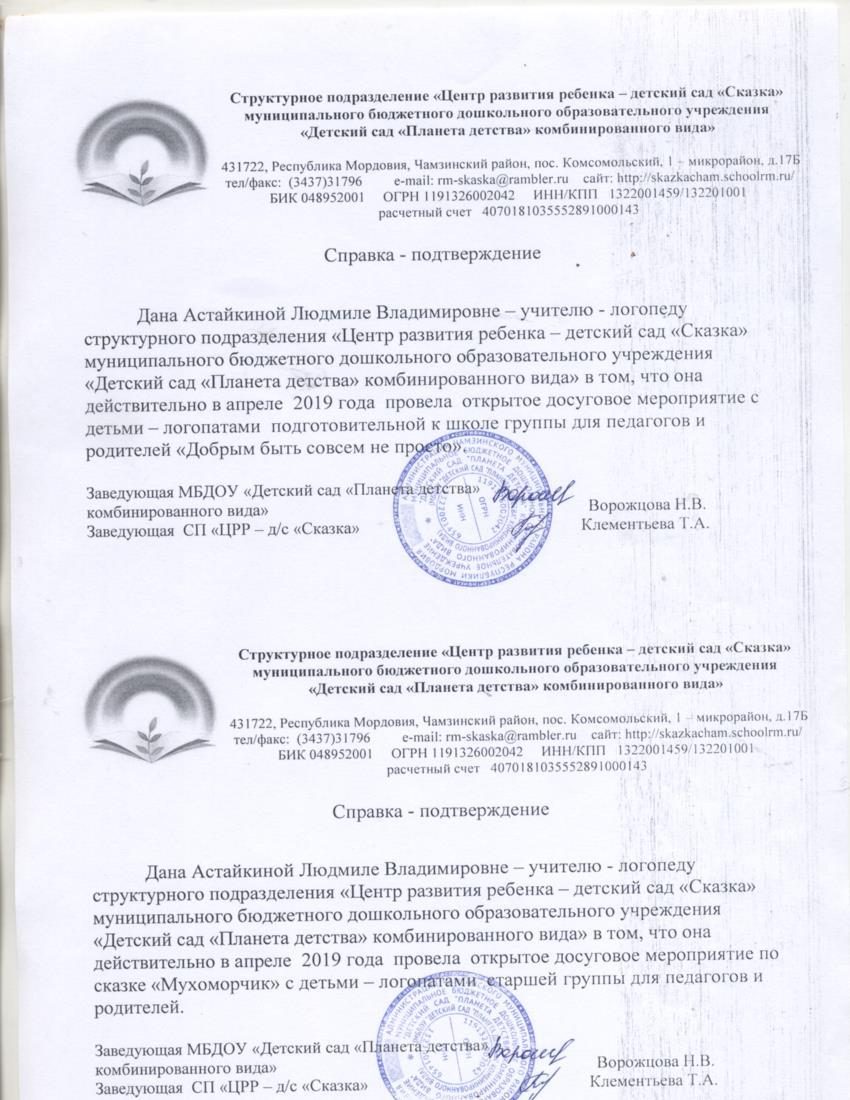 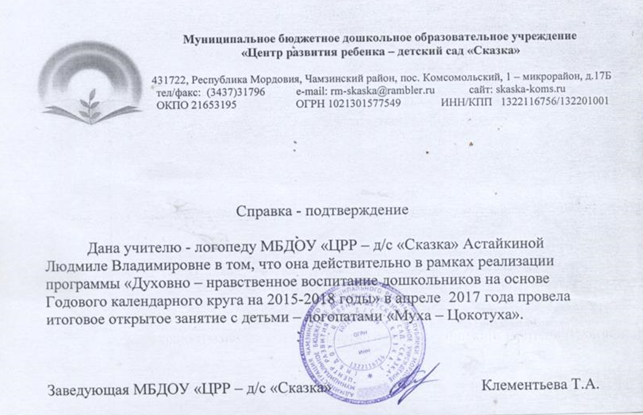 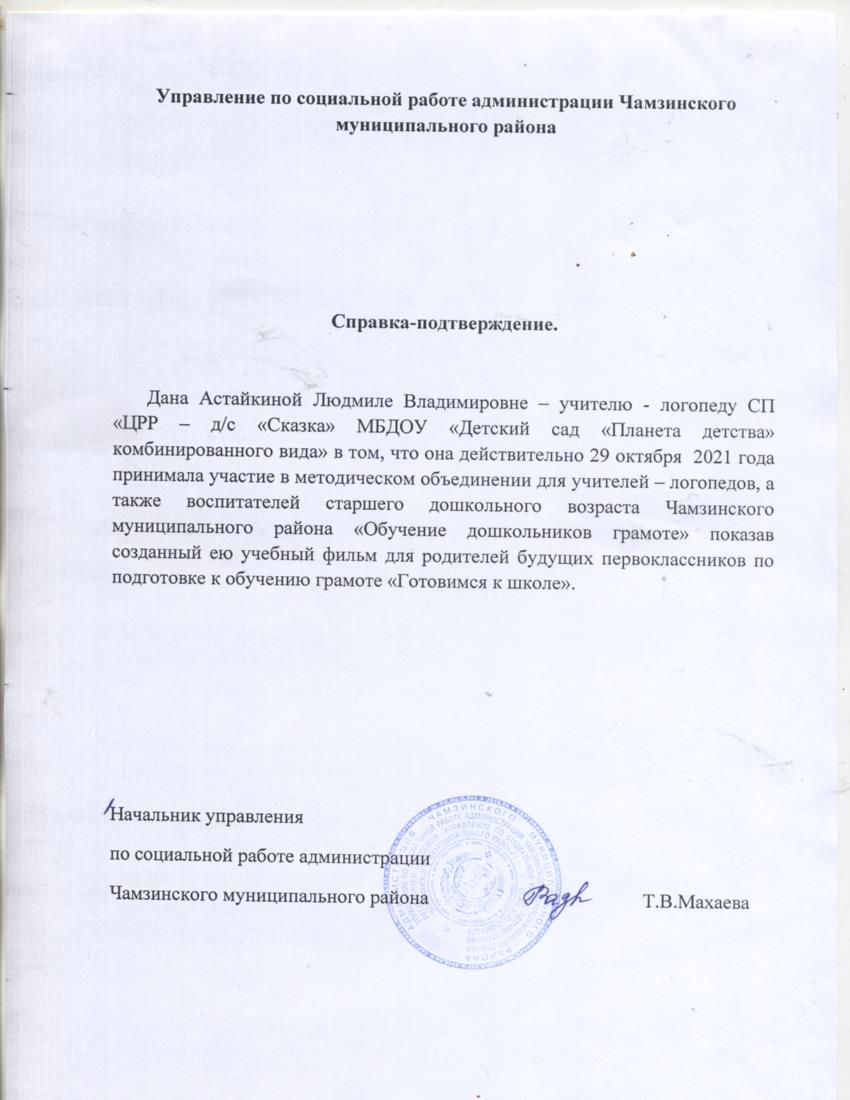 12. Общественно- педагогическая активность педагога: участие в работе педагогических сообществ, комиссиях, в жюри конкурсов
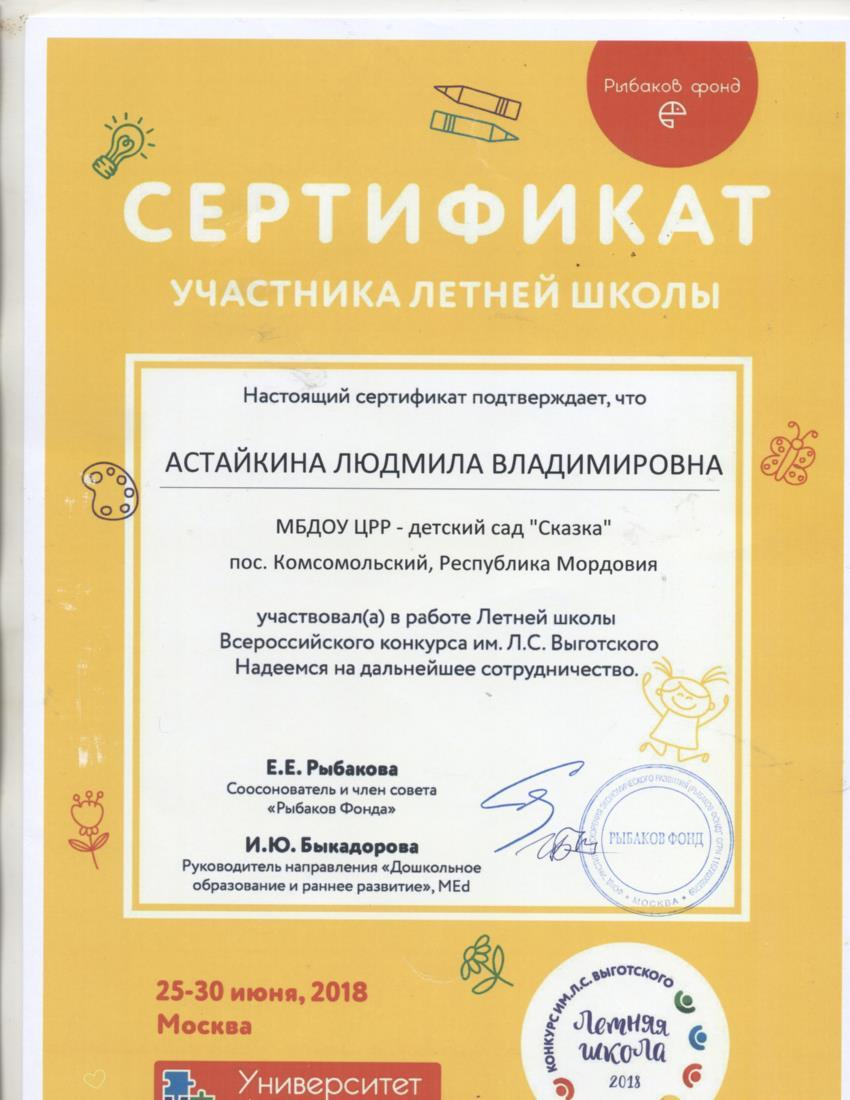 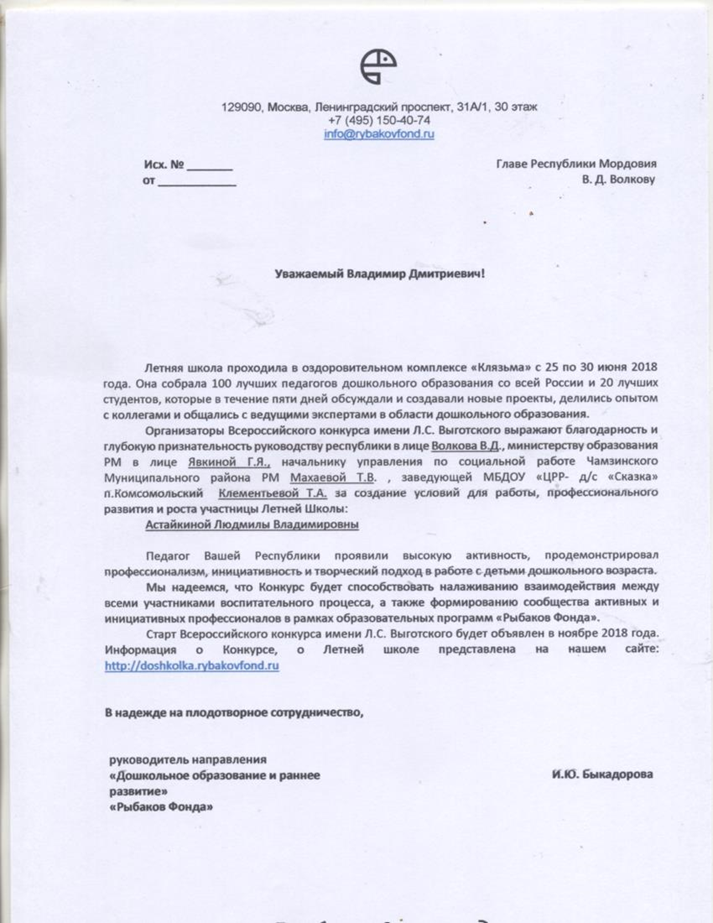 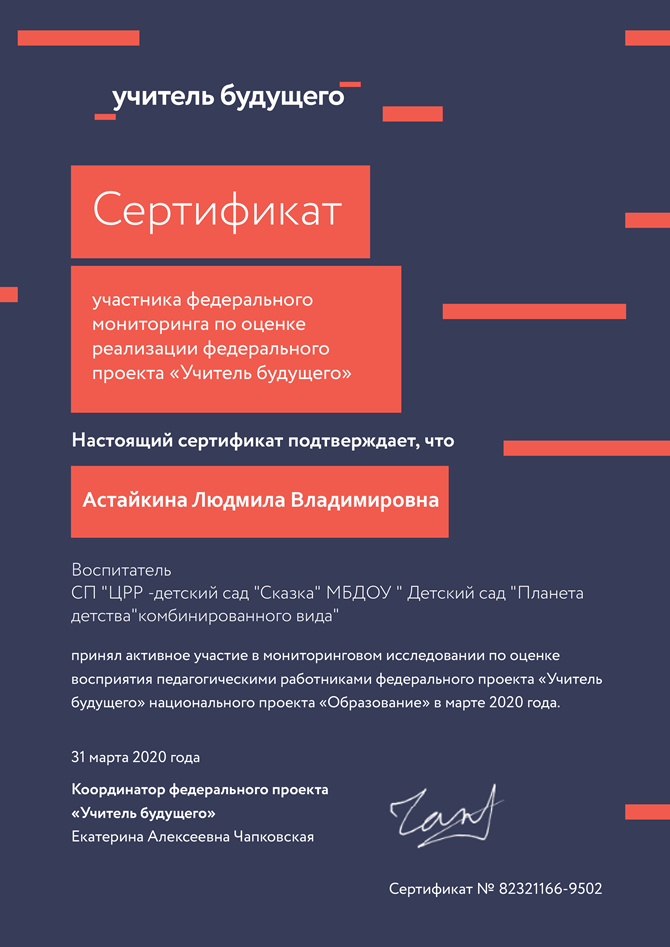 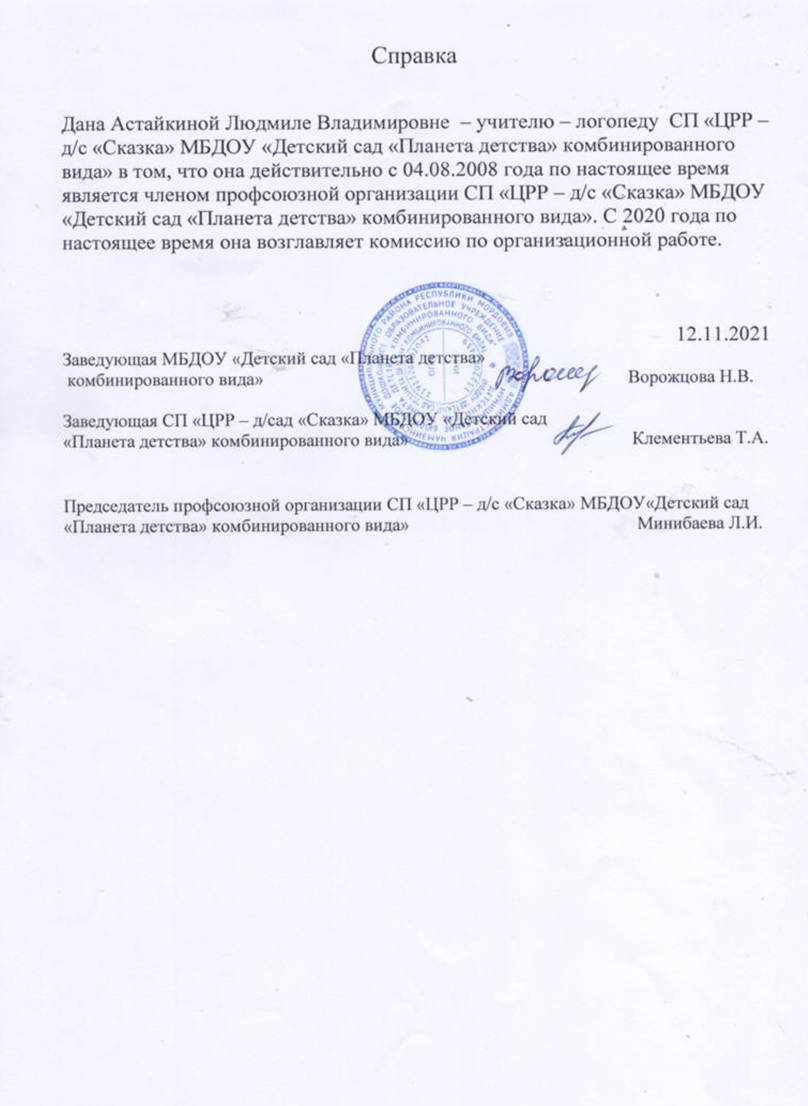 13. Участие педагога в профессиональных конкурсах
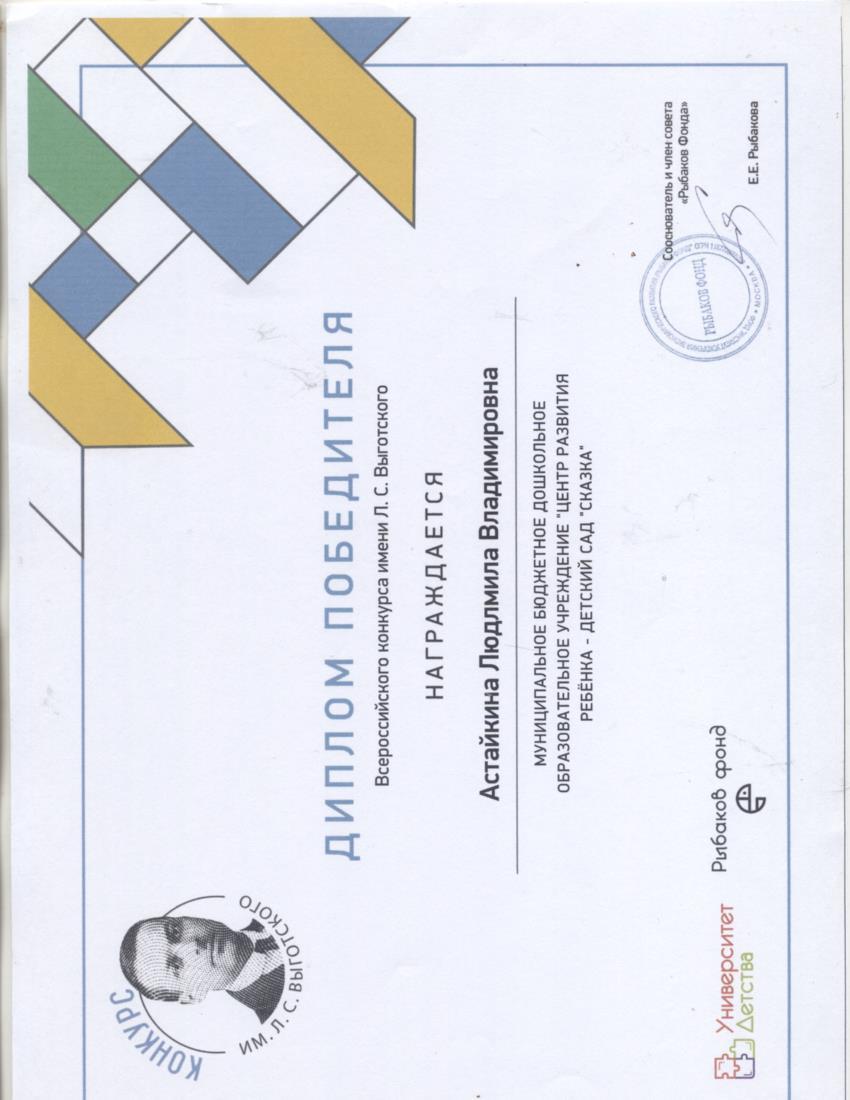 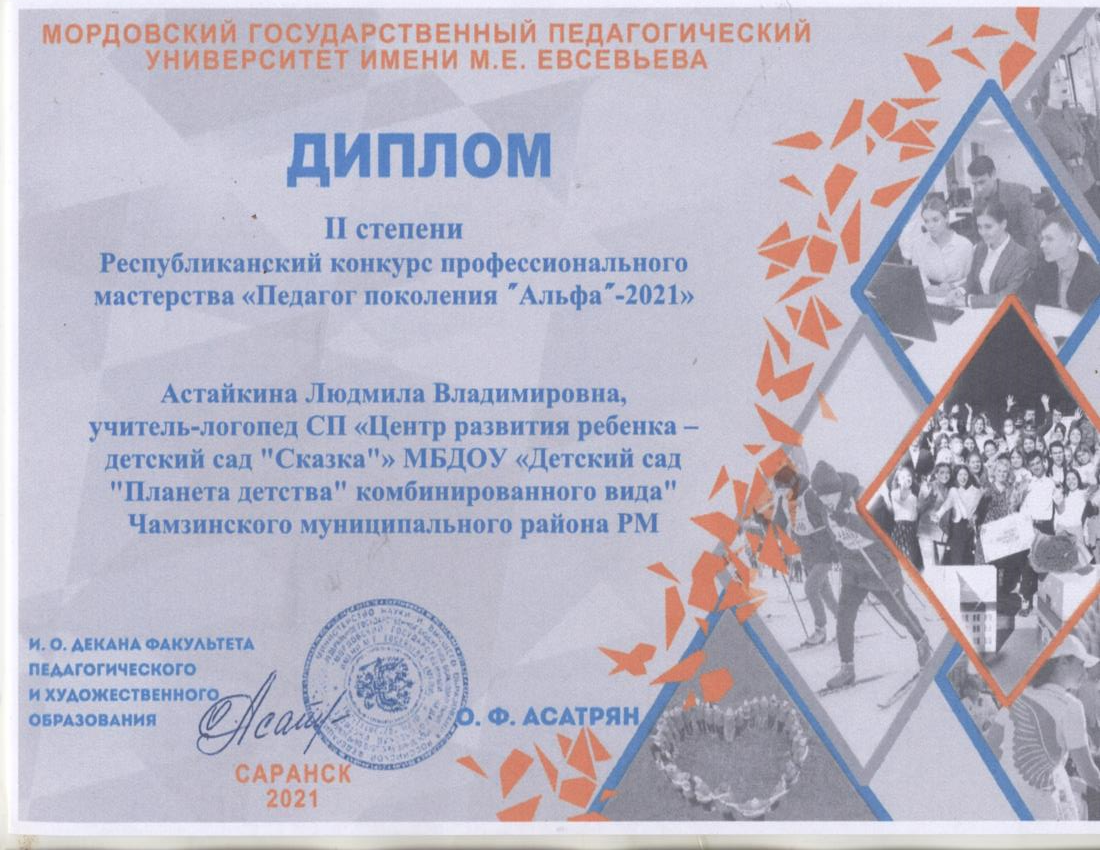 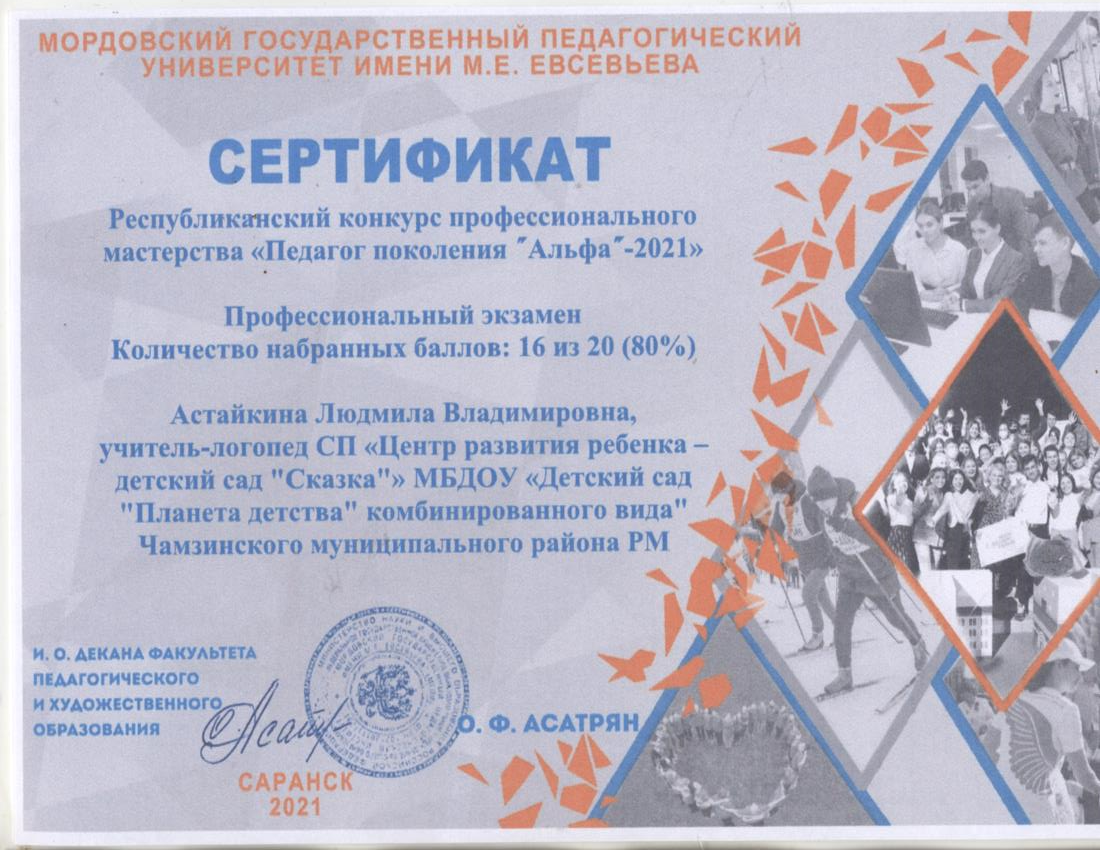 11. Награды, благодарности и поощрения
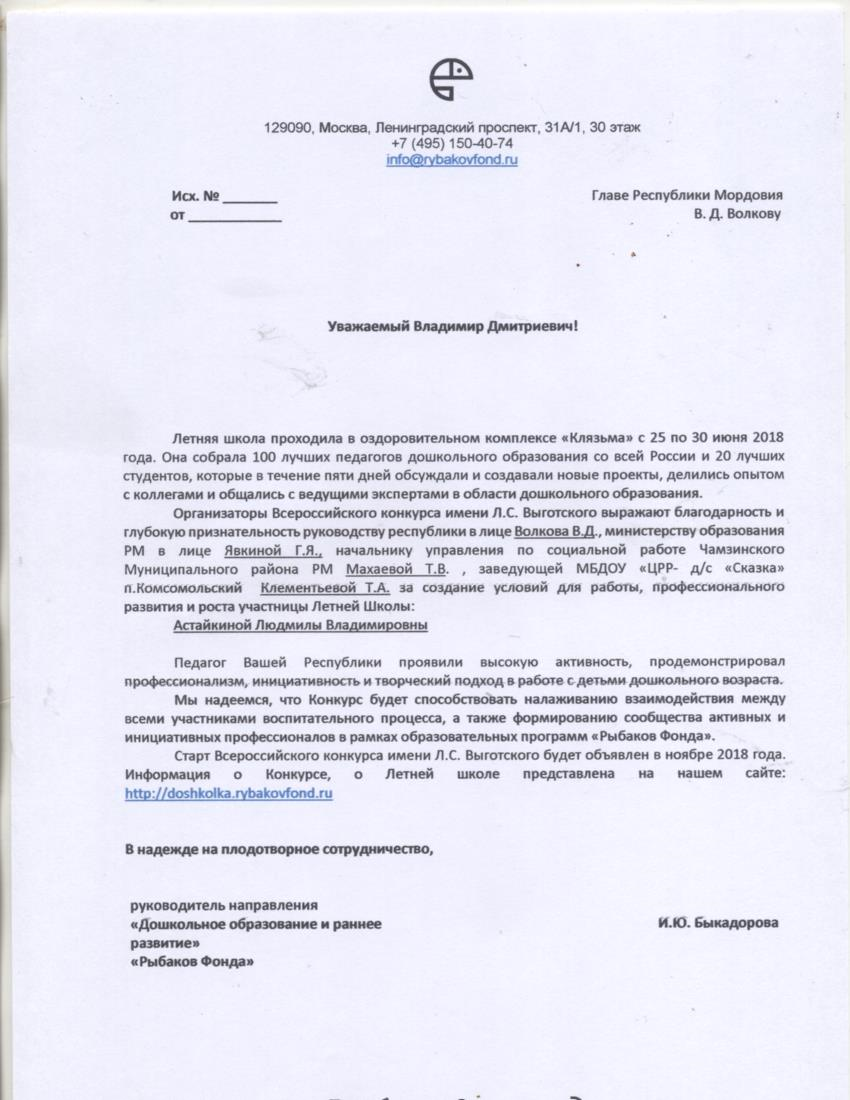 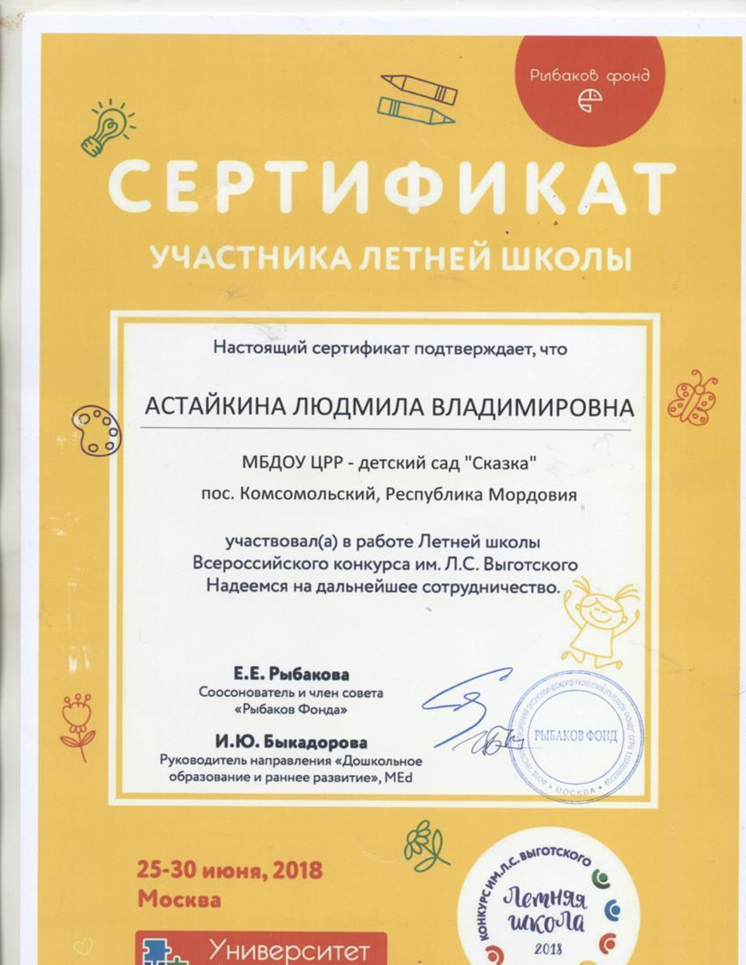 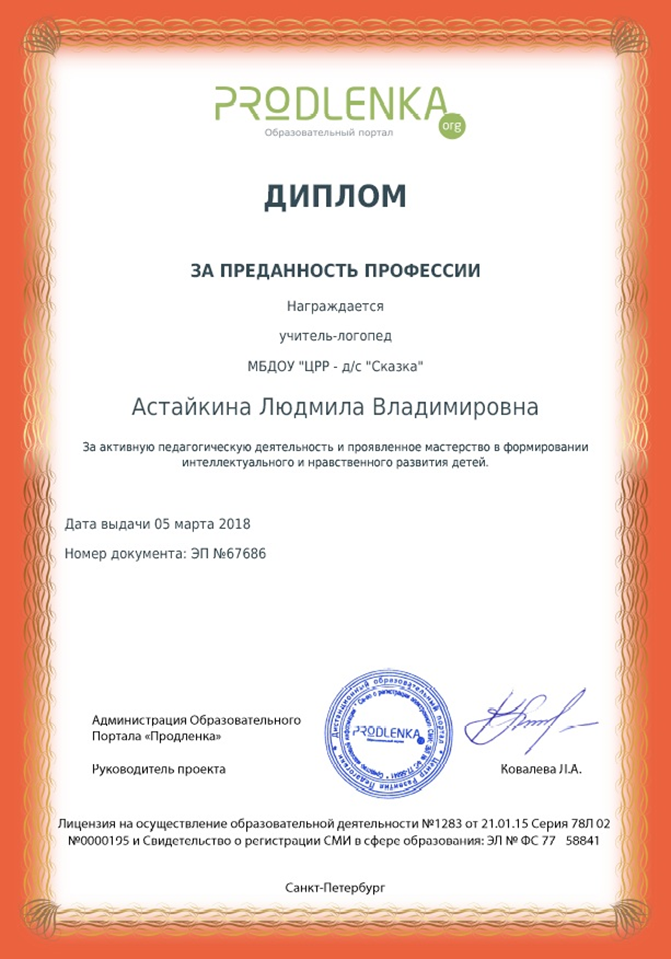 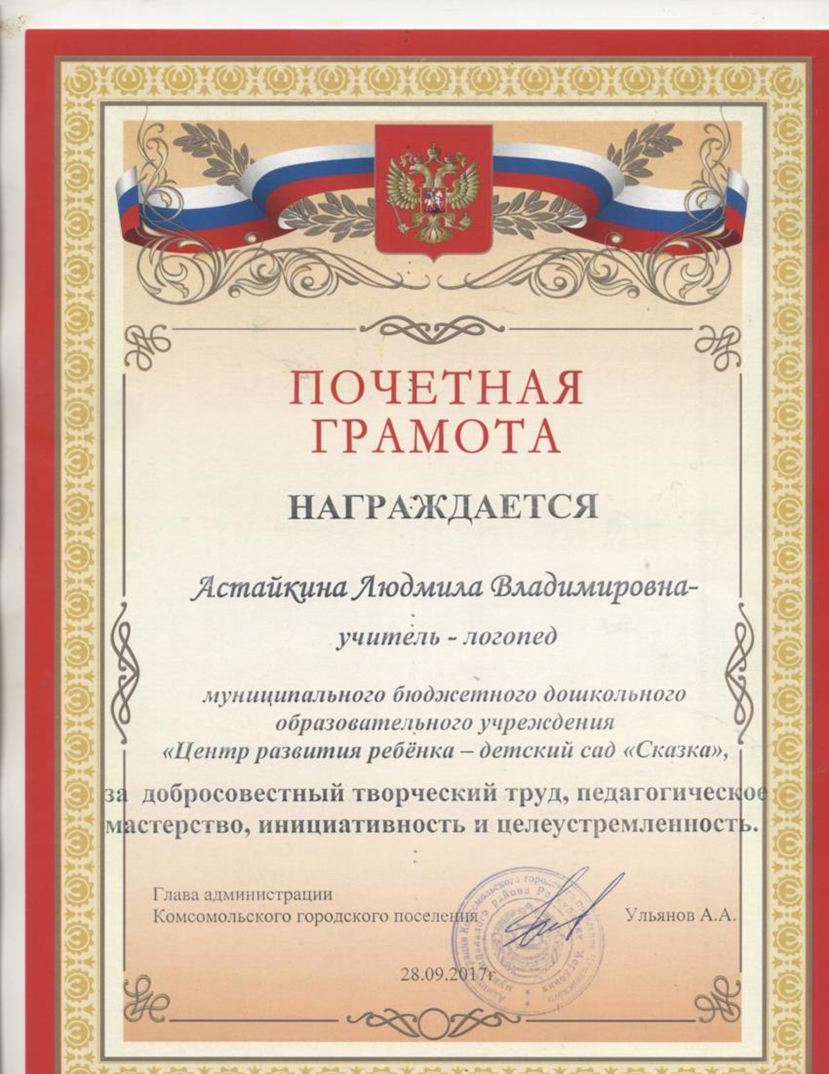 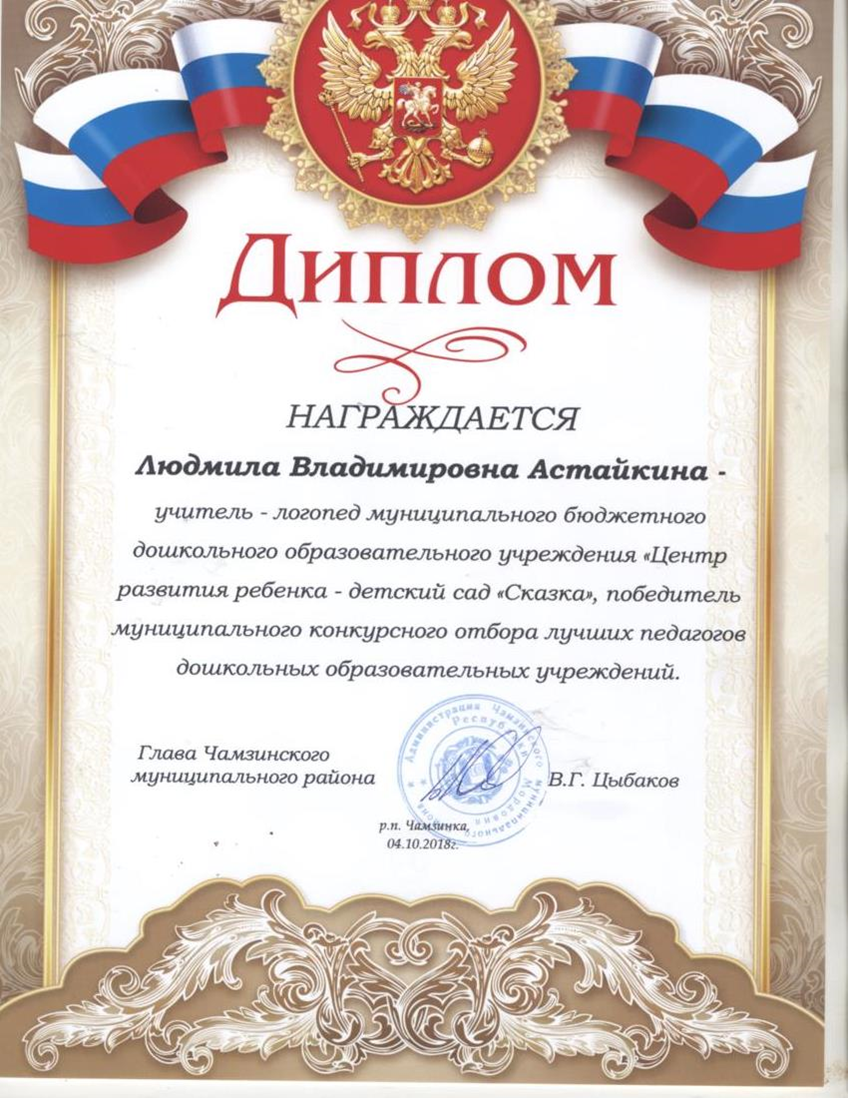 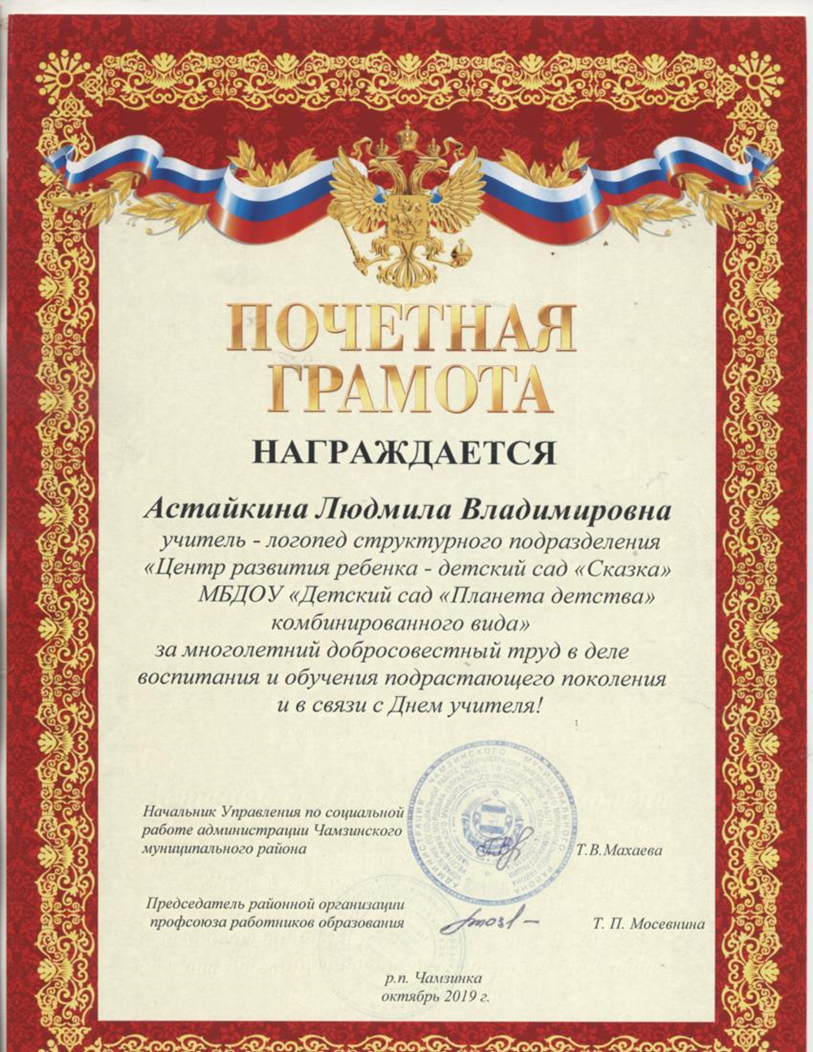 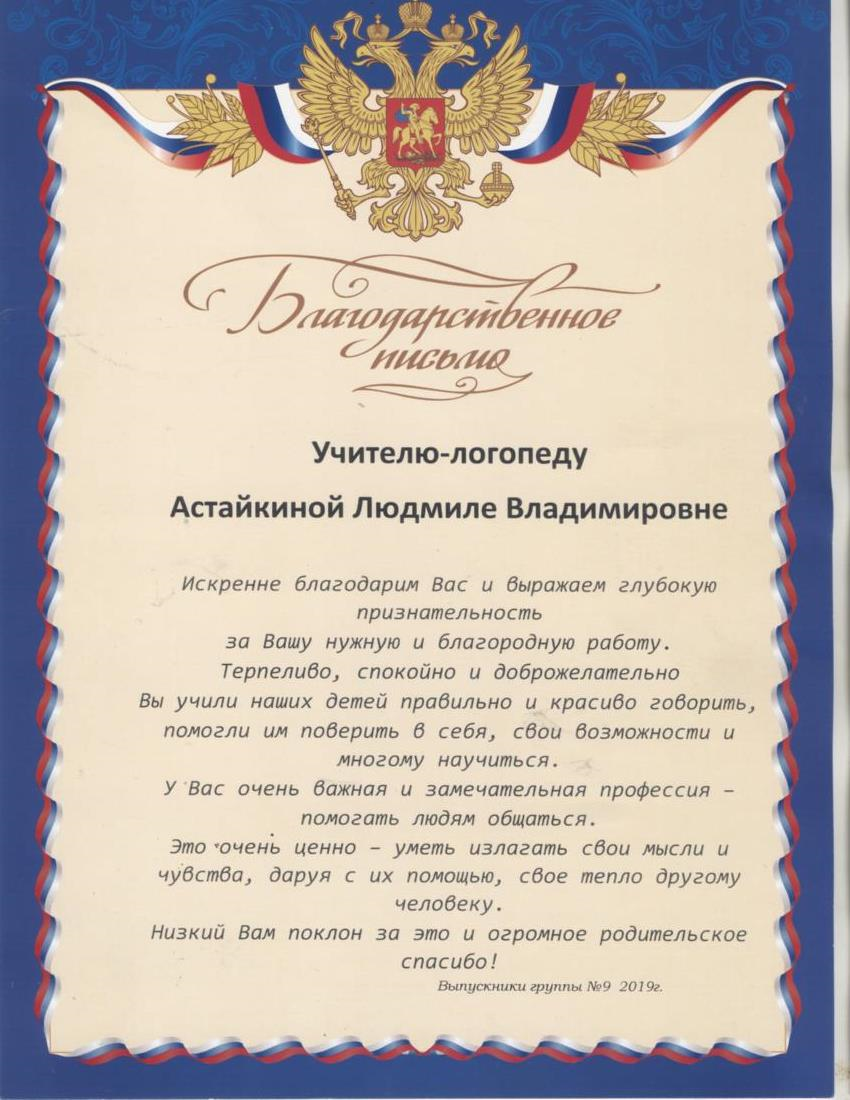 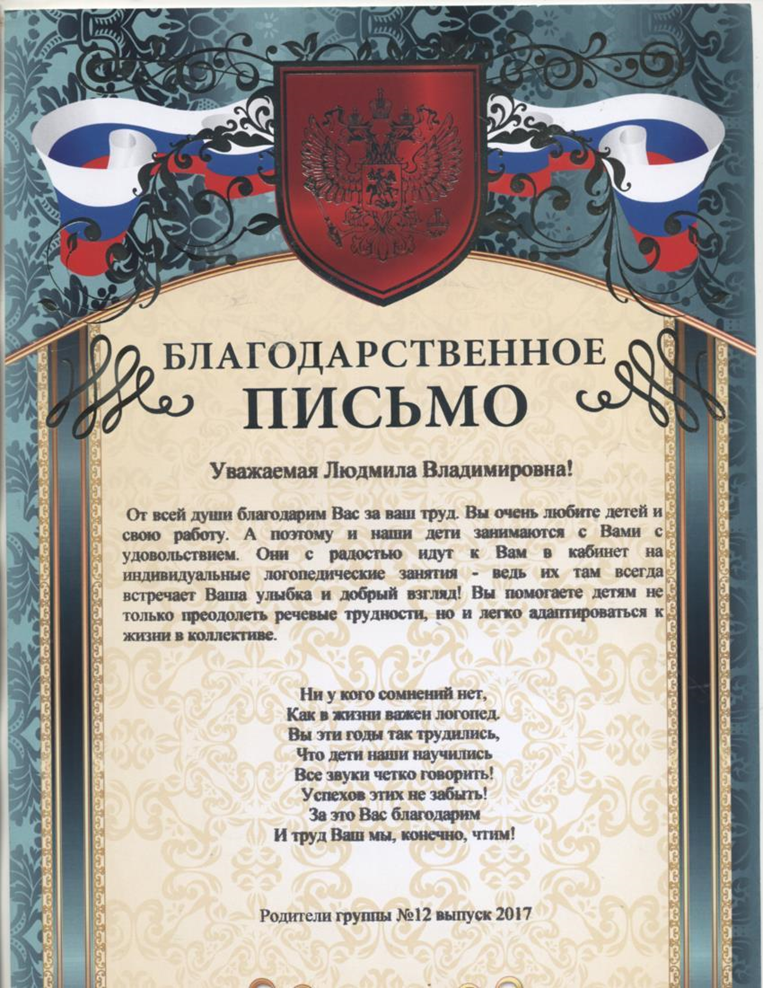